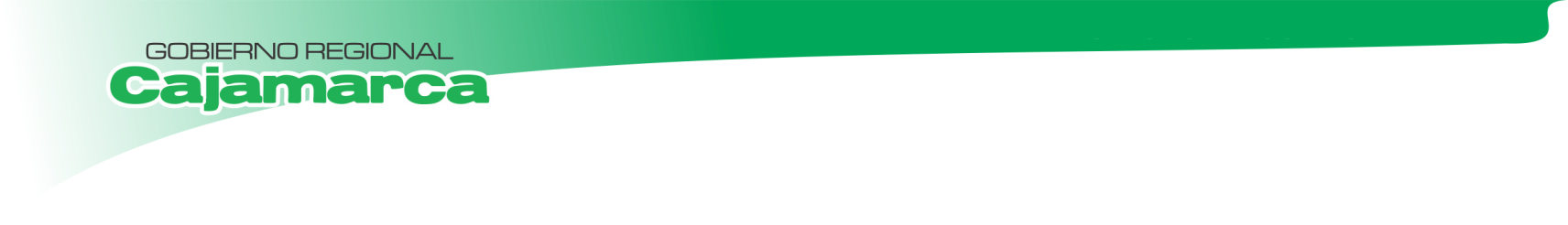 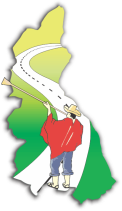 Balance y Desafíos del proceso de Ordenamiento y Gestión del Territorio en el Departamento de Cajamarca
Ing. Alicia Quispe Mogollón
Sub Gerente (e) Acondicionamiento Territorial
Coordinadora del Proceso ZEE-OT
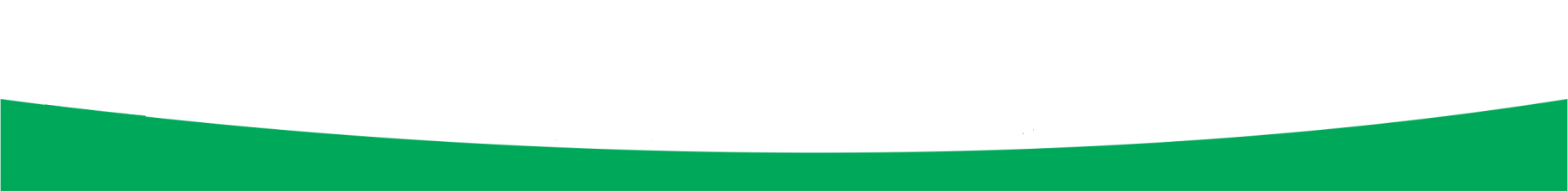 Instrumentos para el  Ordenamiento Territorial
RM N° 135-2013-MINAM
BASE LEGAL DE LOS INSTRUMENTOS DEL 
ORDENAMIENTO TERRITORIAL
Zonificación Ecológica Económica - ZEE
Reglamento DS 087-2004-PCM
Metodología: D.C.D. 10-2006-CONAM
1
Estudios Especializados - EE
R.M. N° 135-2013-MINAM
2
Diagnostico Integral del Territorio - DIT
R.M. N° 135-2013-MINAM
3
Plan de Ordenamiento Territorial - POT
Lineamientos de Política para el Ordenamiento Territorial: R.M. 026-2010-MINAM
R.M. N° 135-2013-MINAM
4
ESTUDIOS REQUERIDOS PARA EL OT
Con la Resolución Ministerial N° 135-2013-MINAM, publicado en mayo de 2013, se amplia el número de instrumentos técnicos sustentatorios para el Ordenamiento Territorial.
Antes de mayo de 2013:
ZEE
POT
Después de mayo de 2013:
ZEE
POT
EE
DIT
En octubre de 2013: el MEF establece nuevos lineamientos para los 
Proyectos de inversión publica en donde incluye estos nuevos instrumentos
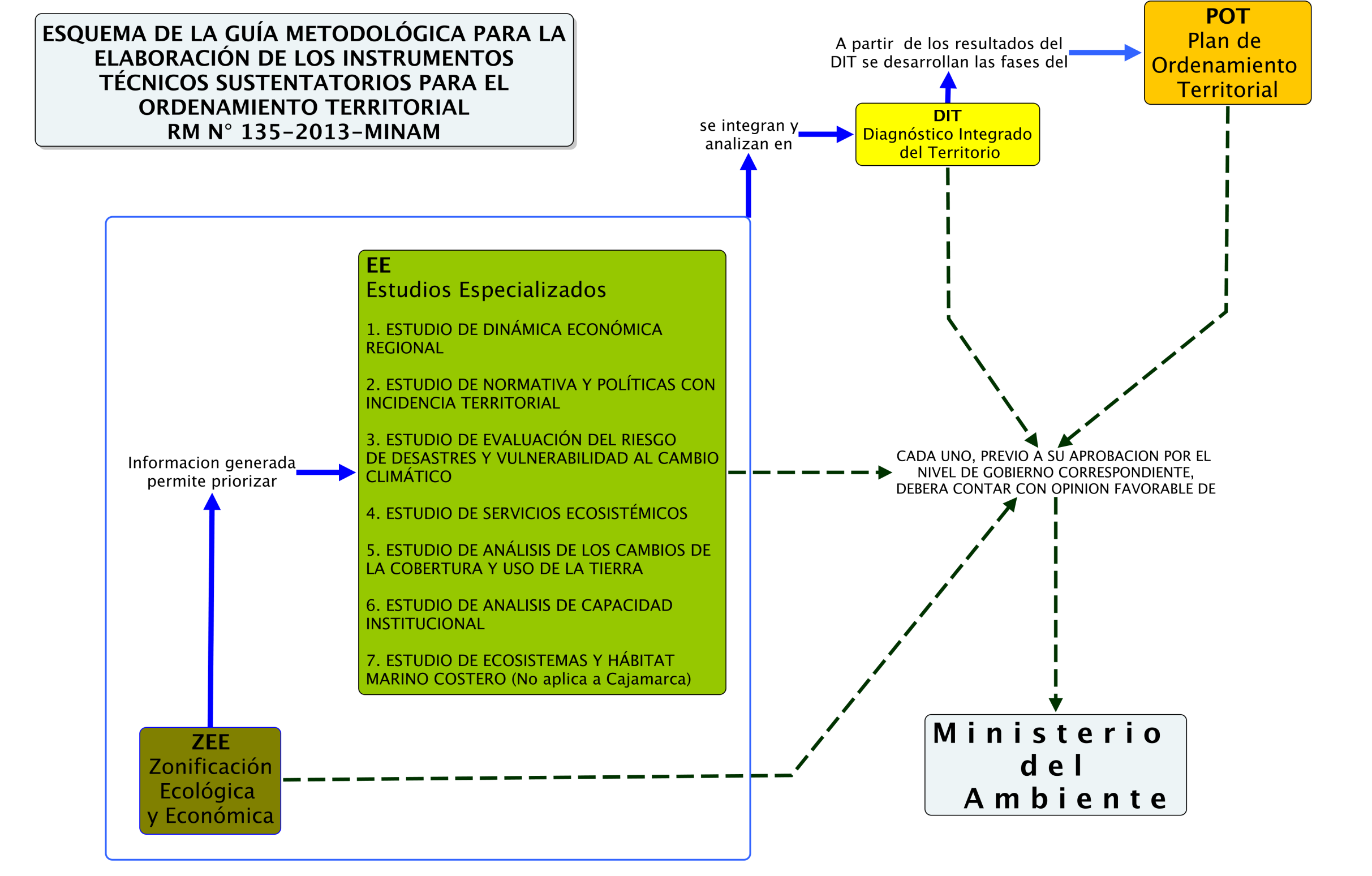 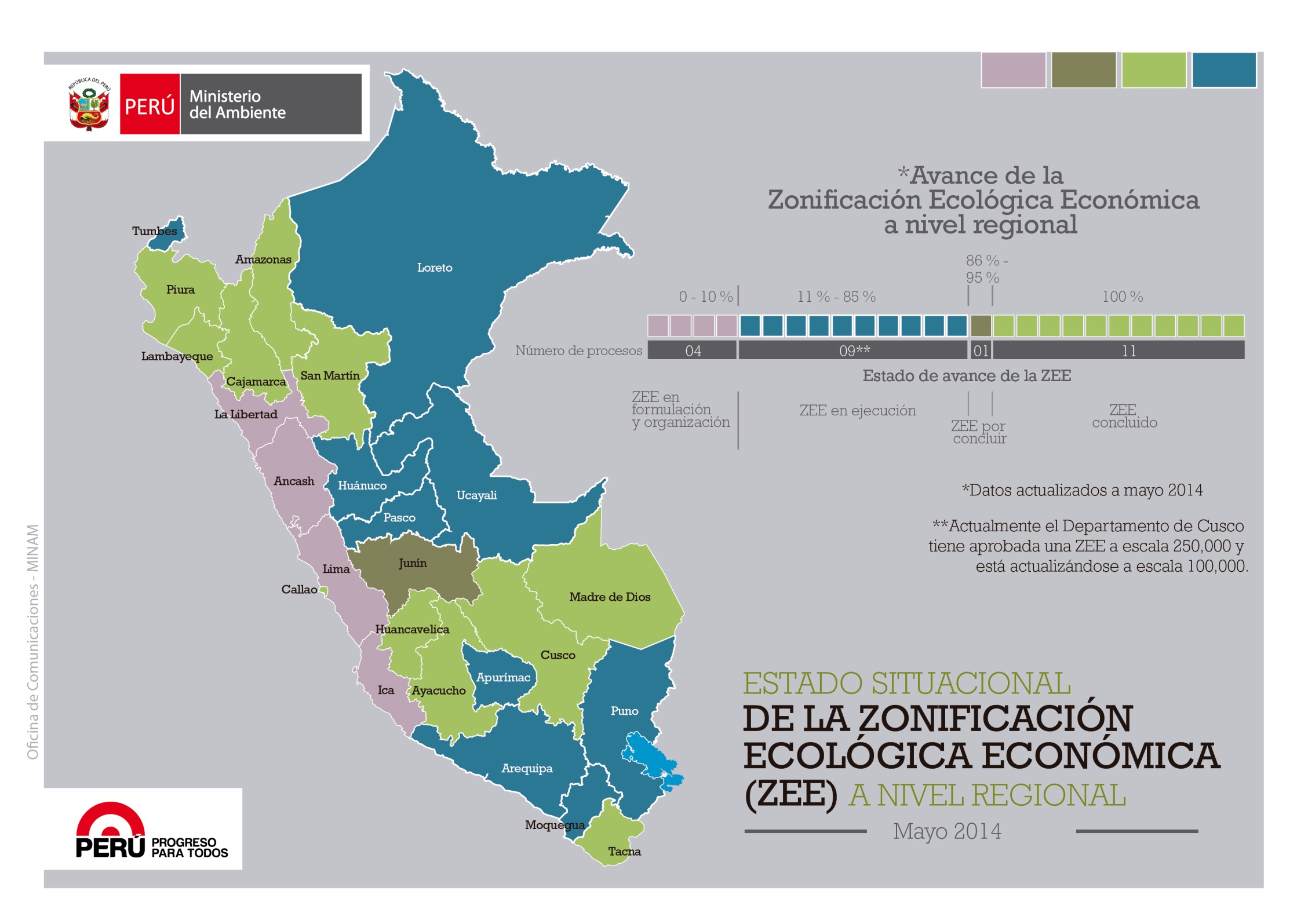 Fuente: MINAM – www.minam.gob.pe  (mayo 2014)
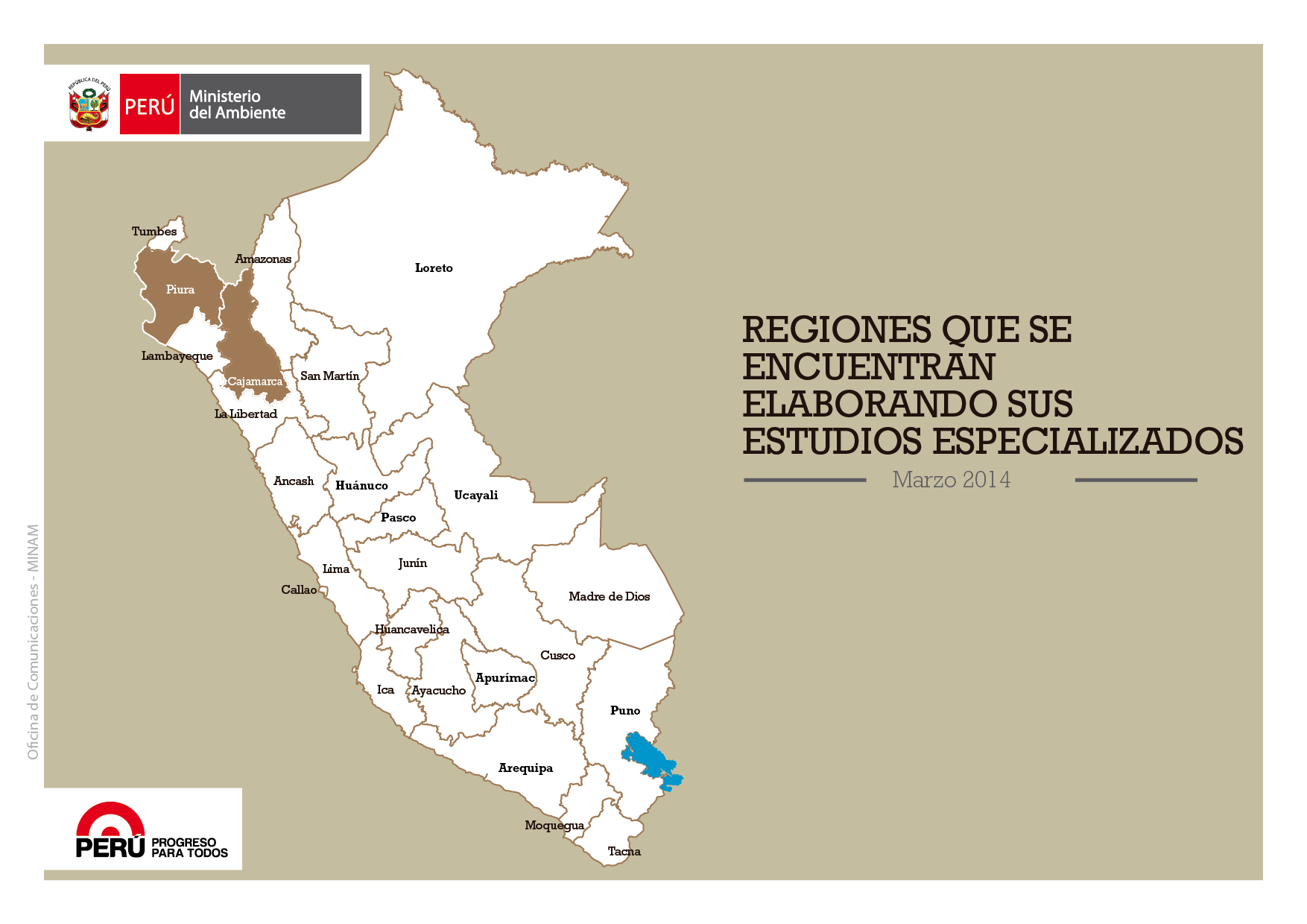 Fuente: MINAM – www.minam.gob.pe  (mayo 2014)
Talleres de Construcción Participativa delos Sub Modelos y la Propuesta de ZEE
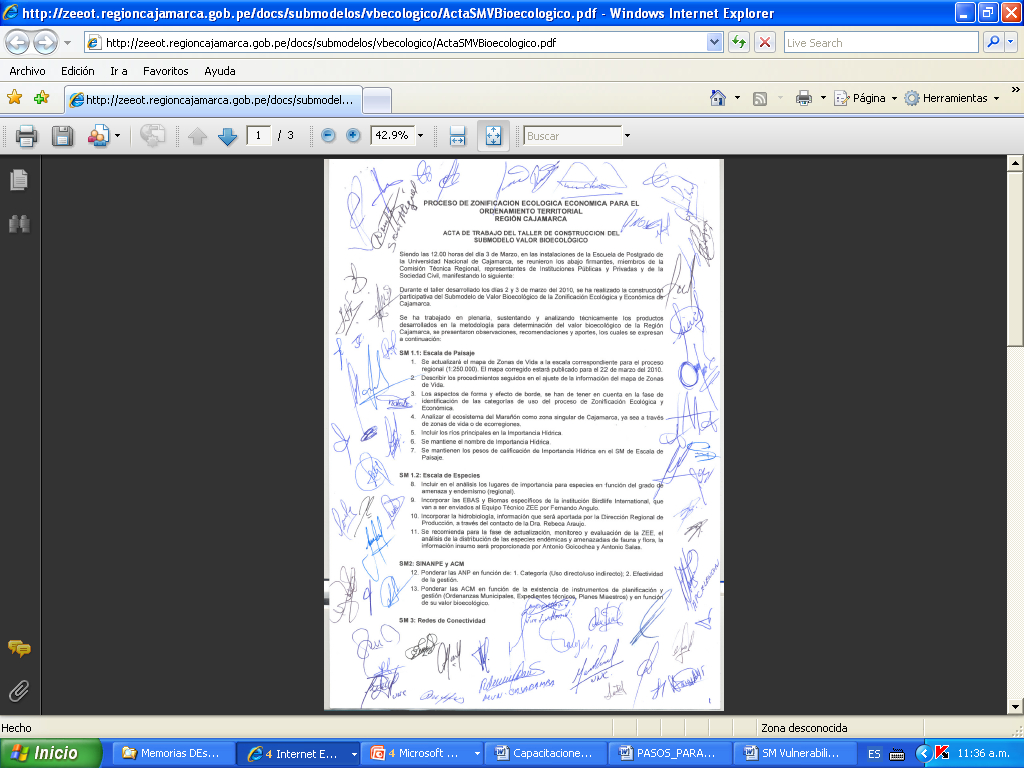 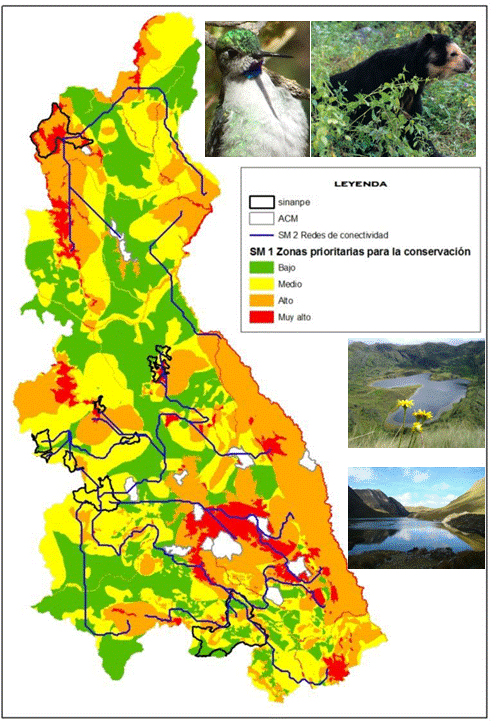 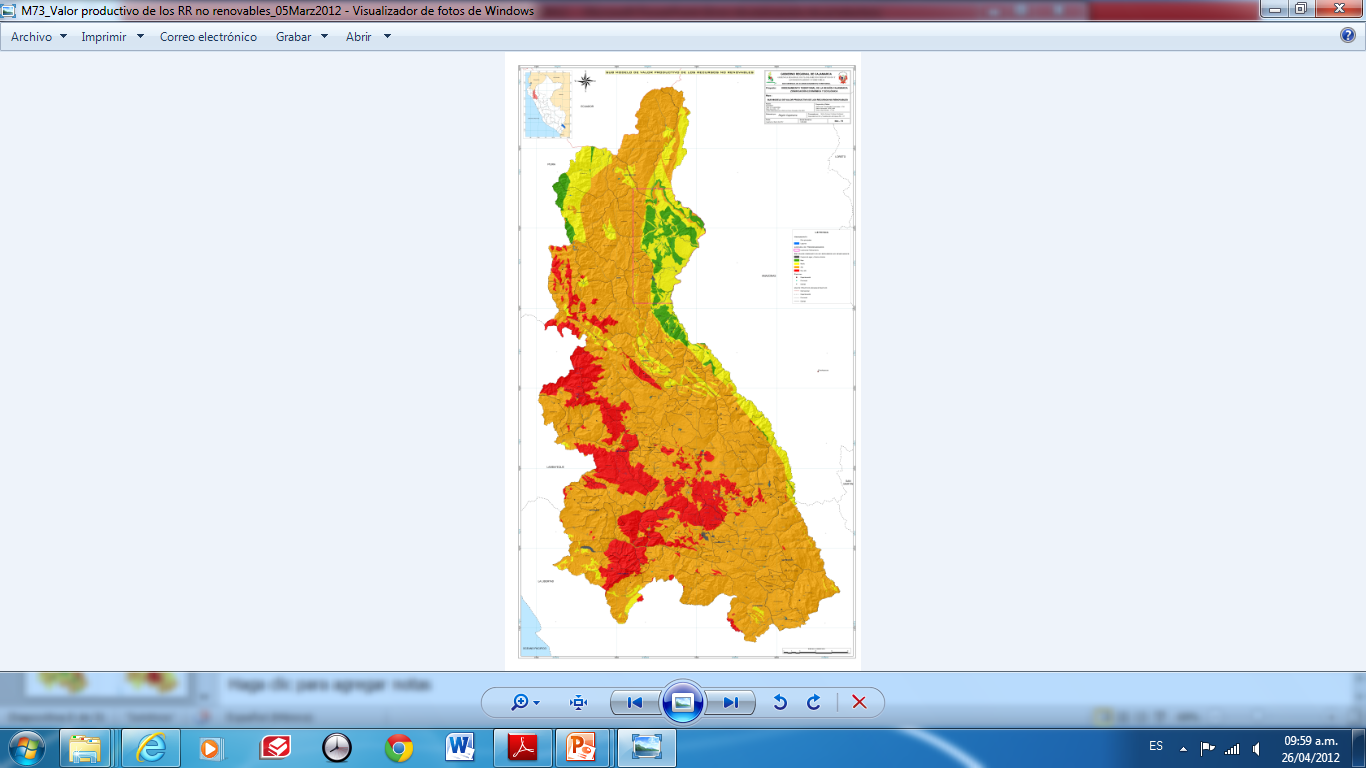 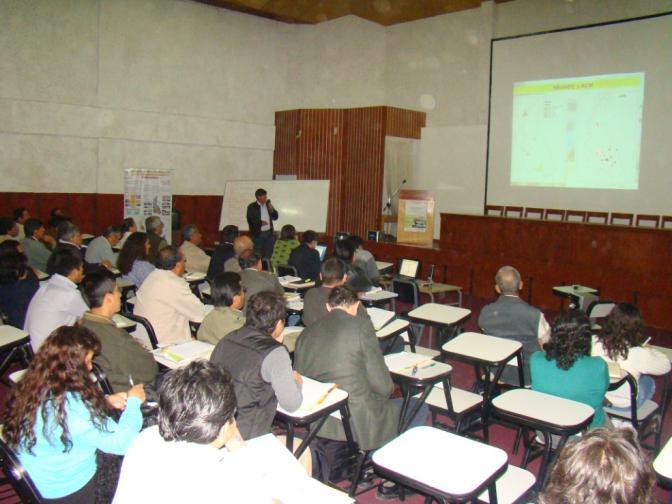 Se pasó del ¿Qué hacer? a ¿Cómo hacerlo?
APROBACION DE LA ACTUALIZACION DE LA ZEE
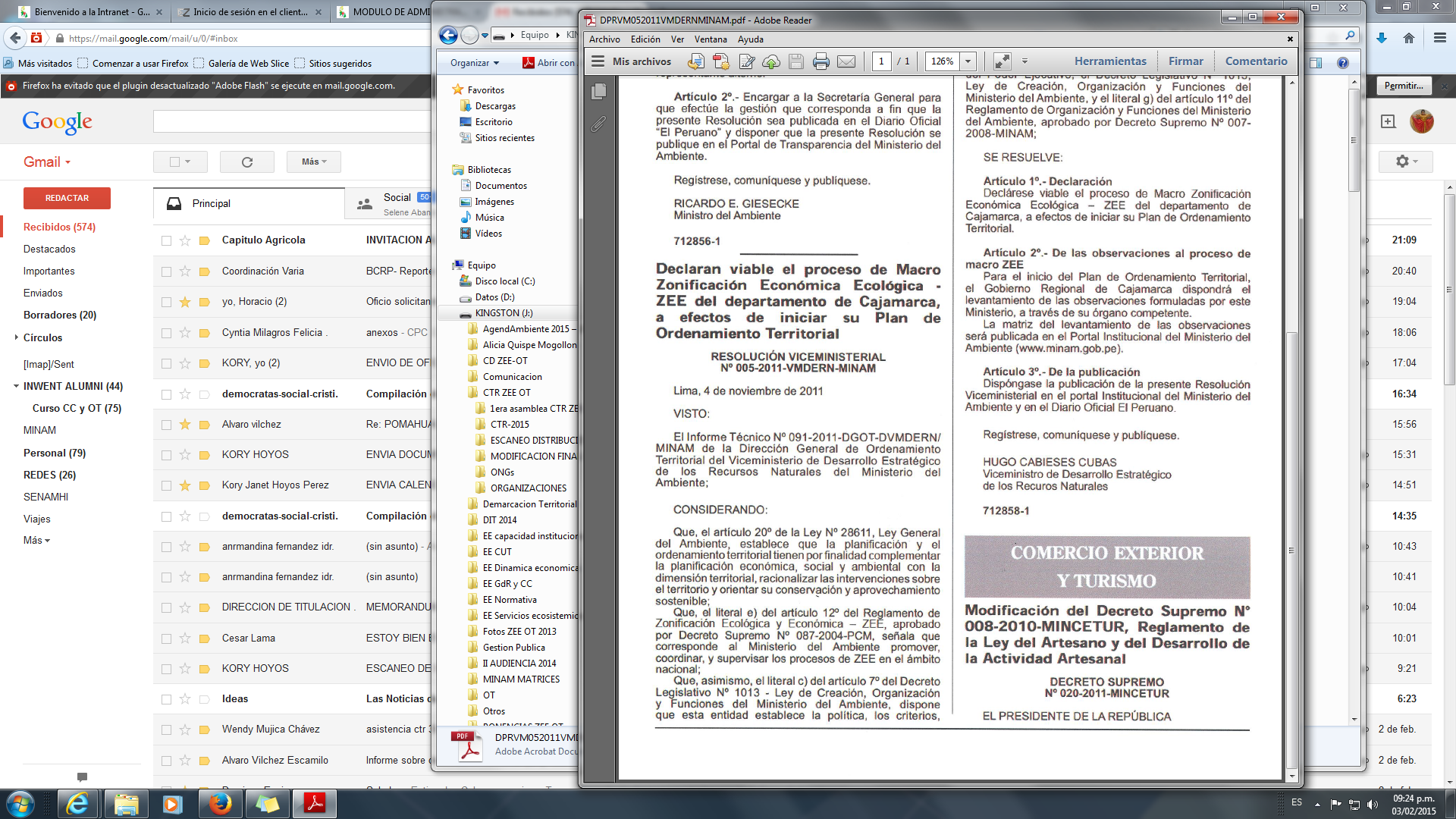 MINAM Declara viable la ZEE Cajamarca y el Consejo Regional aprueba la Ordenanza Regional Nº 034-2011-GR.CAJ – CR  a fines del 2011
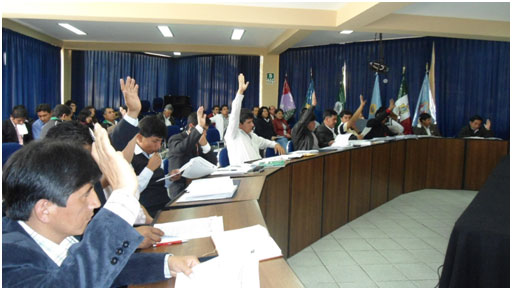 Categorías de Uso de la ZEE
1. Zonas Productivas: 1´286,574 ha. (39%)
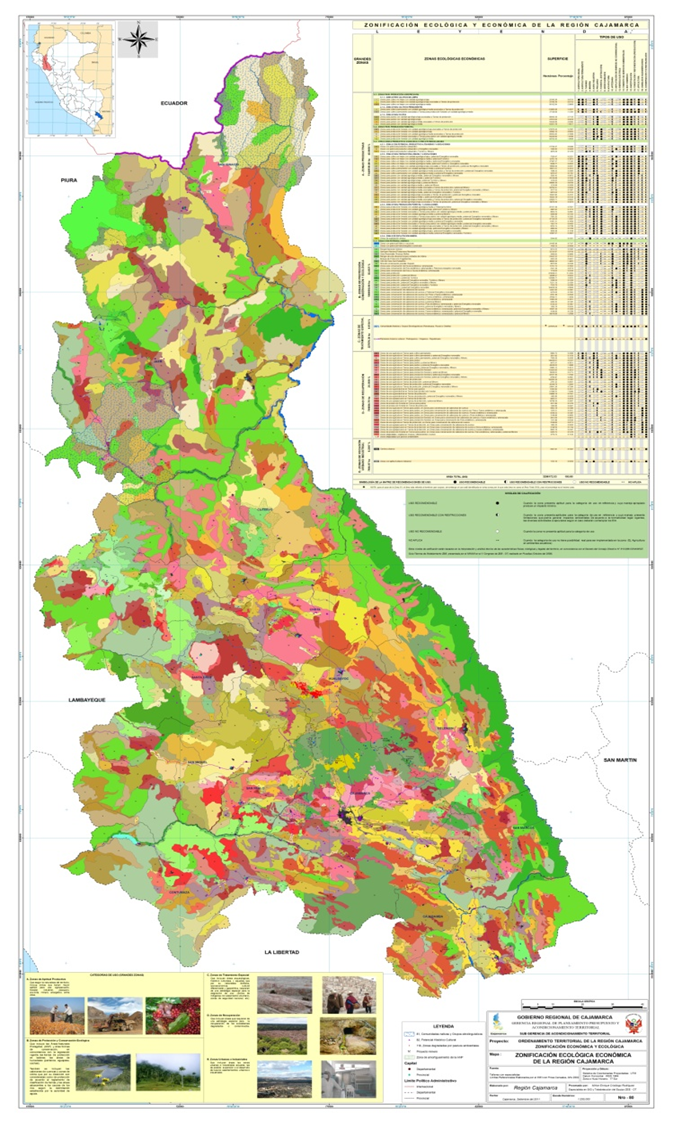 4. Zonas de Recuperación 755,450 ha. (22.9%)
2. Zonas de Protección y Conservación Ecológica: 1´018,695 ha. (30.9%)
5. Zonas de Uso Urbano Industrial: 6,598 ha. (0.2%)
3. Zonas de Tratamiento Especial: 227,624  ha. (6.9%)
Aplicación de la ZEE
Lineamientos de Políticas
Planes de Desarrollo Concertado 
Sectoriales Regionales: Vial, 
de Población e Iniciativa Ley OT.
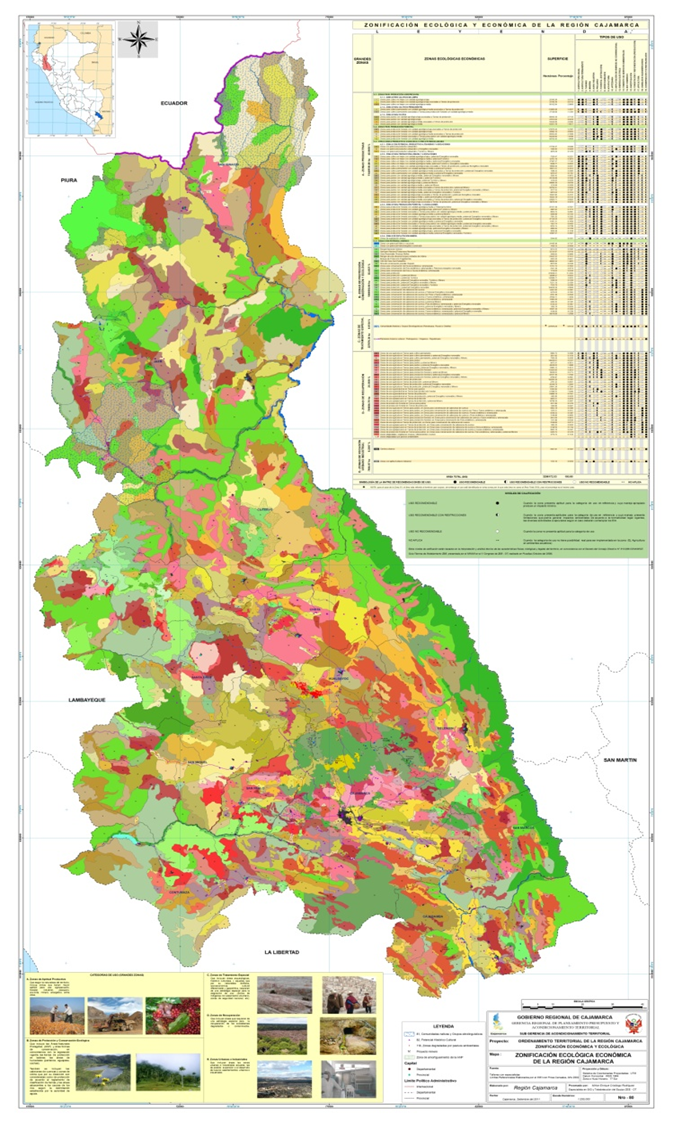 Planes de Ordenamiento  y/o
Acondicionamiento Territorial
Zonificación Ecológica Económica
(Potencialidades y limitaciones)
Proyectos de inversión 
pública y privada
Planes de prevención 
y gestión del riesgo de Desastres.
ZEE CAJAMARCA
Estudios de Impacto Ambiental (EIA)
Estrategias Regionales: 
Diversidad Biológica 
Cambio Climático
Sitios Prioritarios para la 
      Conservación  Biodiversidad.
Sistema Regional de 
      Conservación (SIREC).
Agenda Ambiental Regional
1´286,576  ha.  del territorio son zonas productivas (39%)
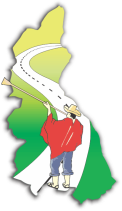 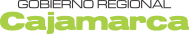 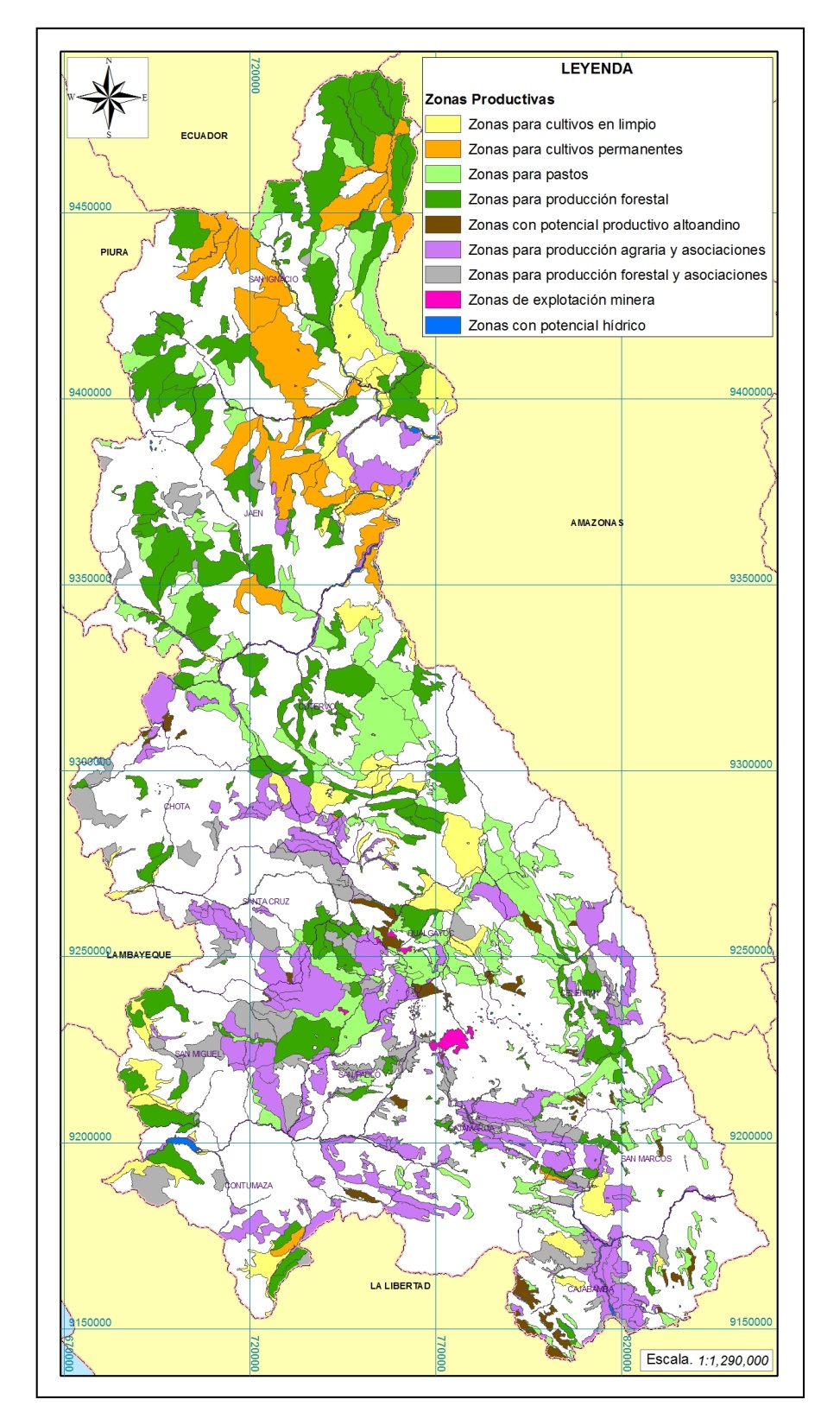 Según  la ZEE: 

263,762 ha (20.5%) tienen aptitud para la agricultura. 

249,596 ha. (19.4%) para pastos.

305,397 ha. (23.7%) para producción forestal.

27,049 ha. (2,1%) para cultivos alto andinos.

5,346 ha. (0.4%) son de actual explotación minera.

24,451 ha. (1.9%) presentan potencial hídrico y 

410,975 ha. (32.0%) son asociaciones con potencial productivo, turístico,  energético y minero.
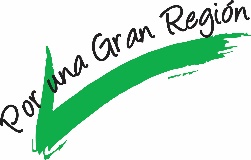 Estudios Especializados remitidos para opinión favorable del MINAM
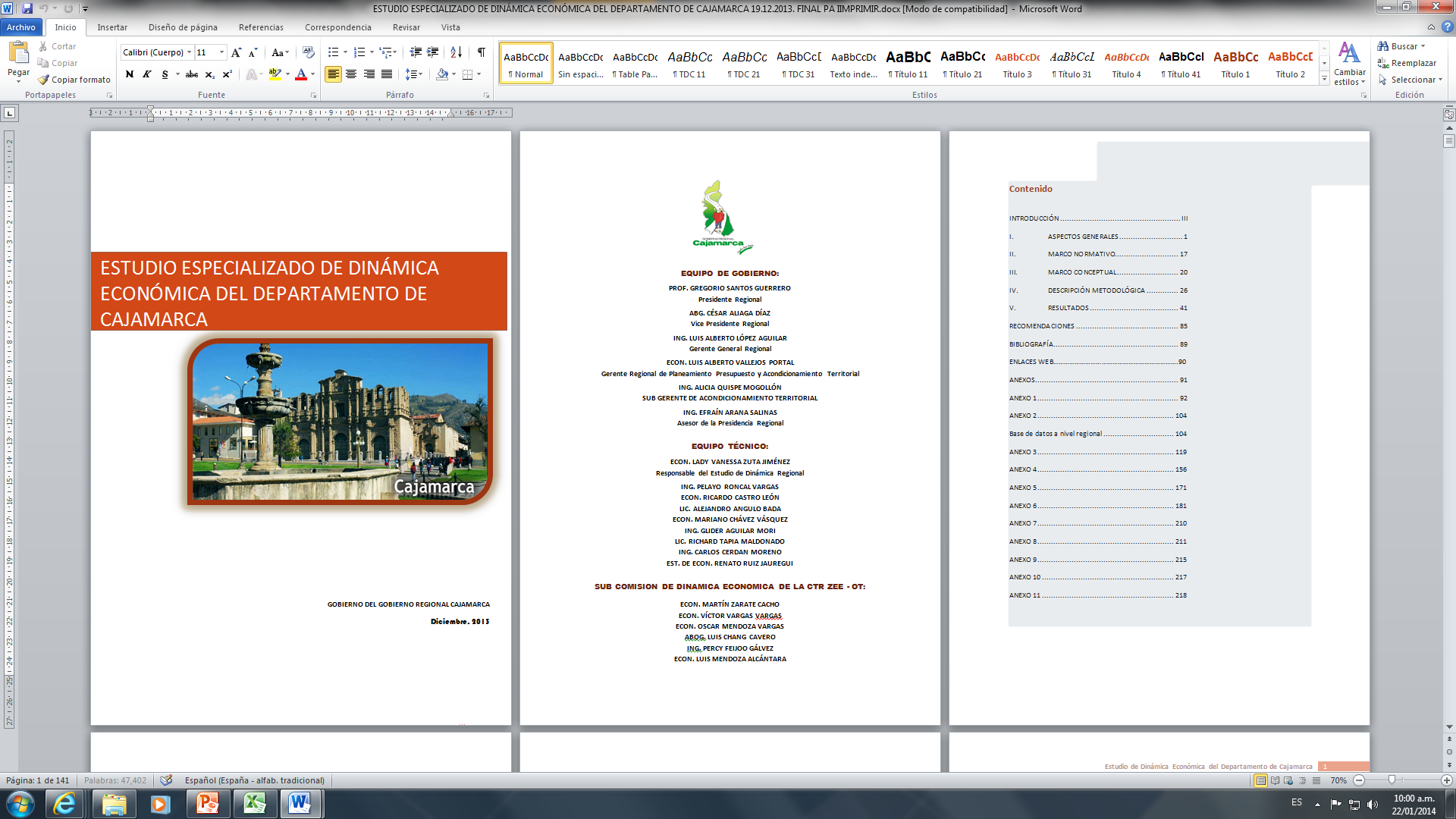 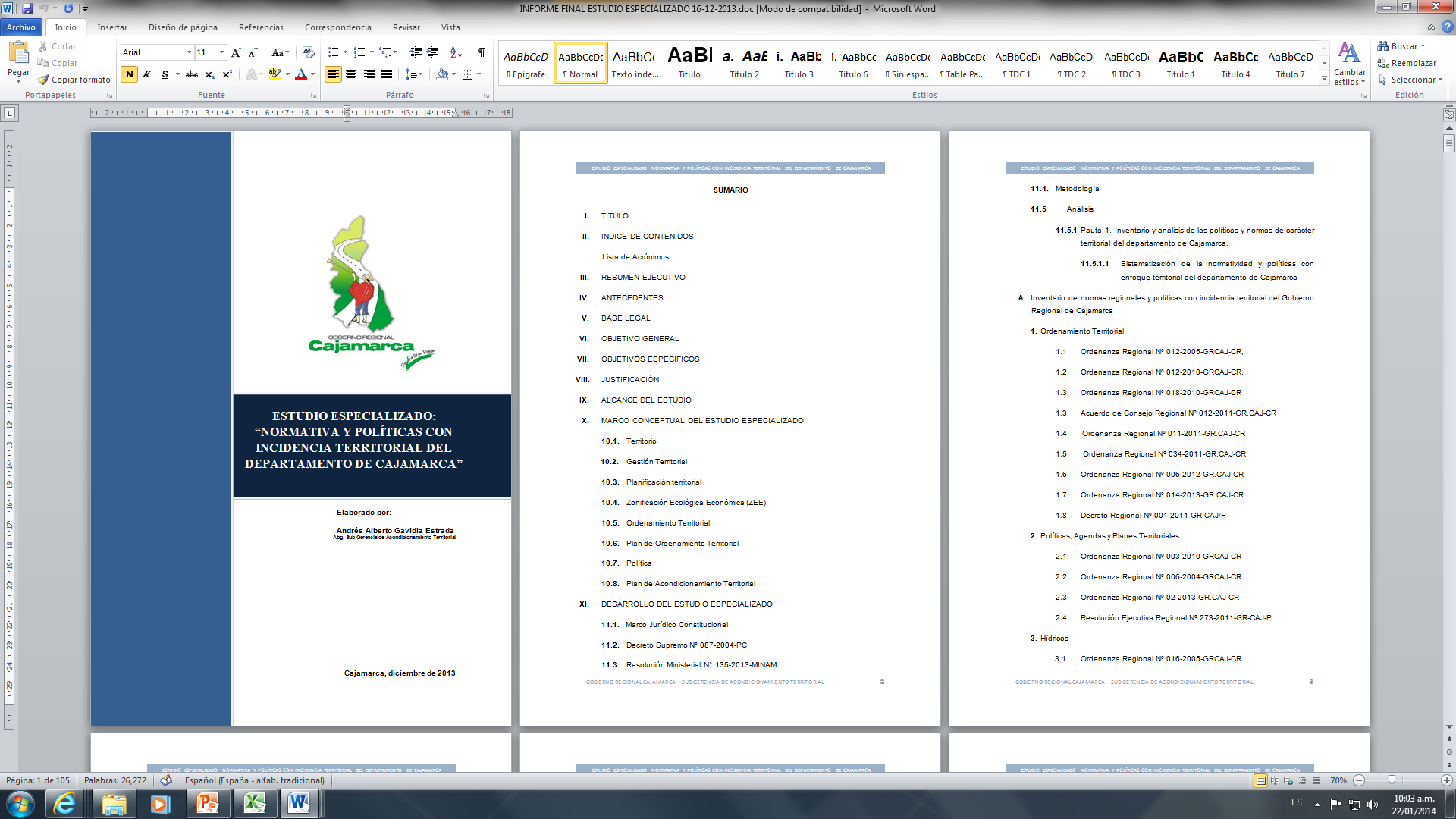 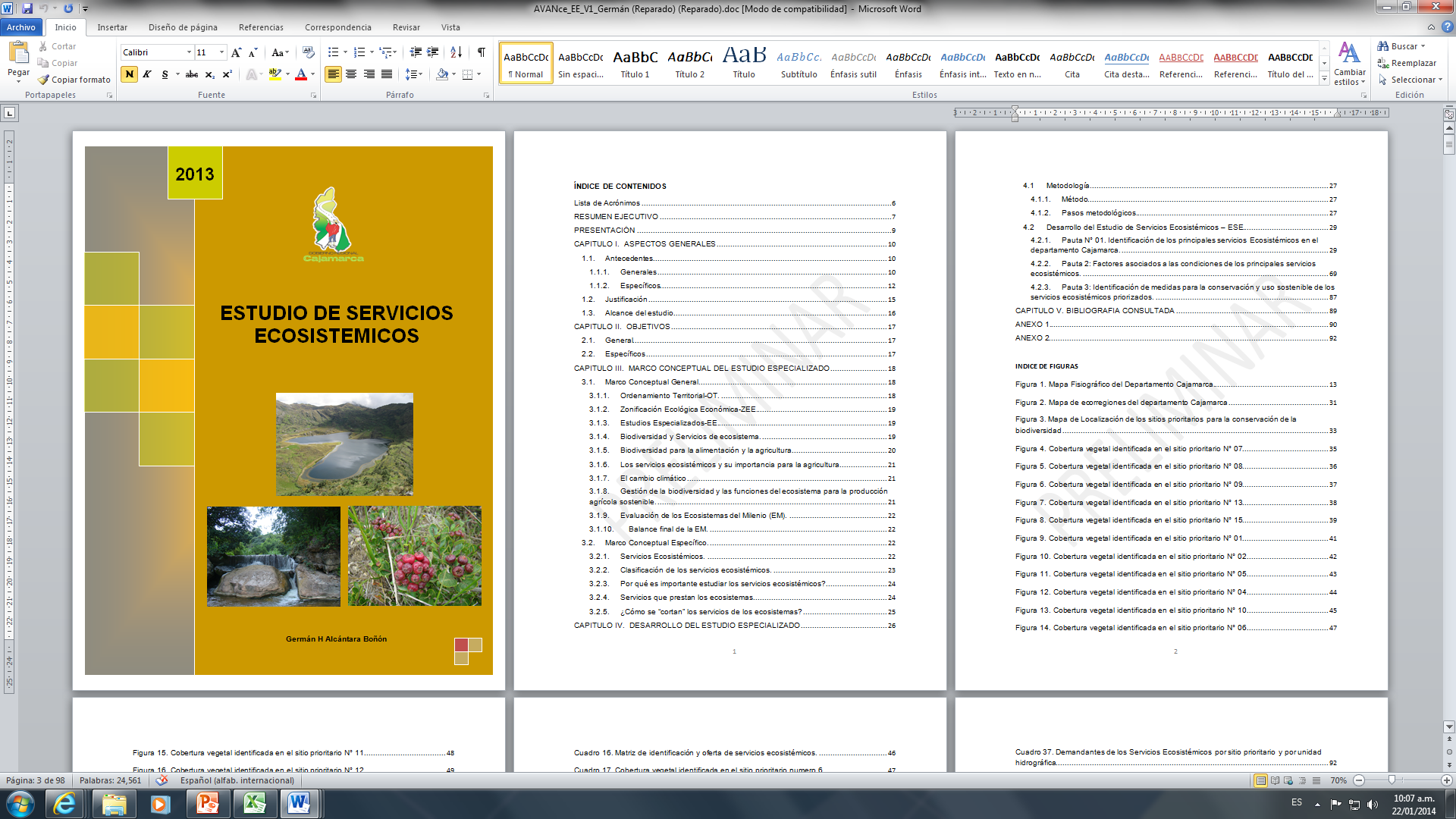 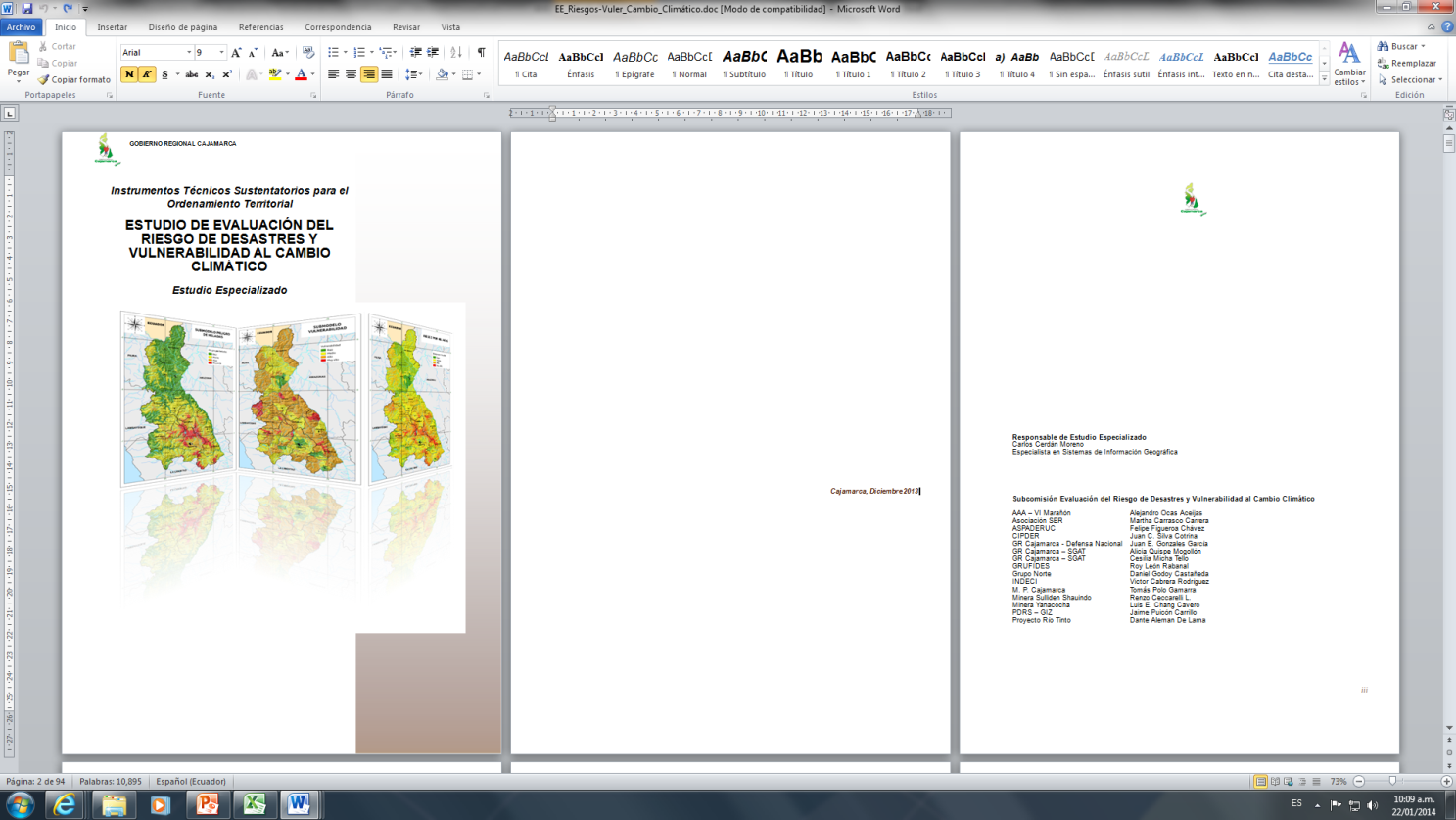 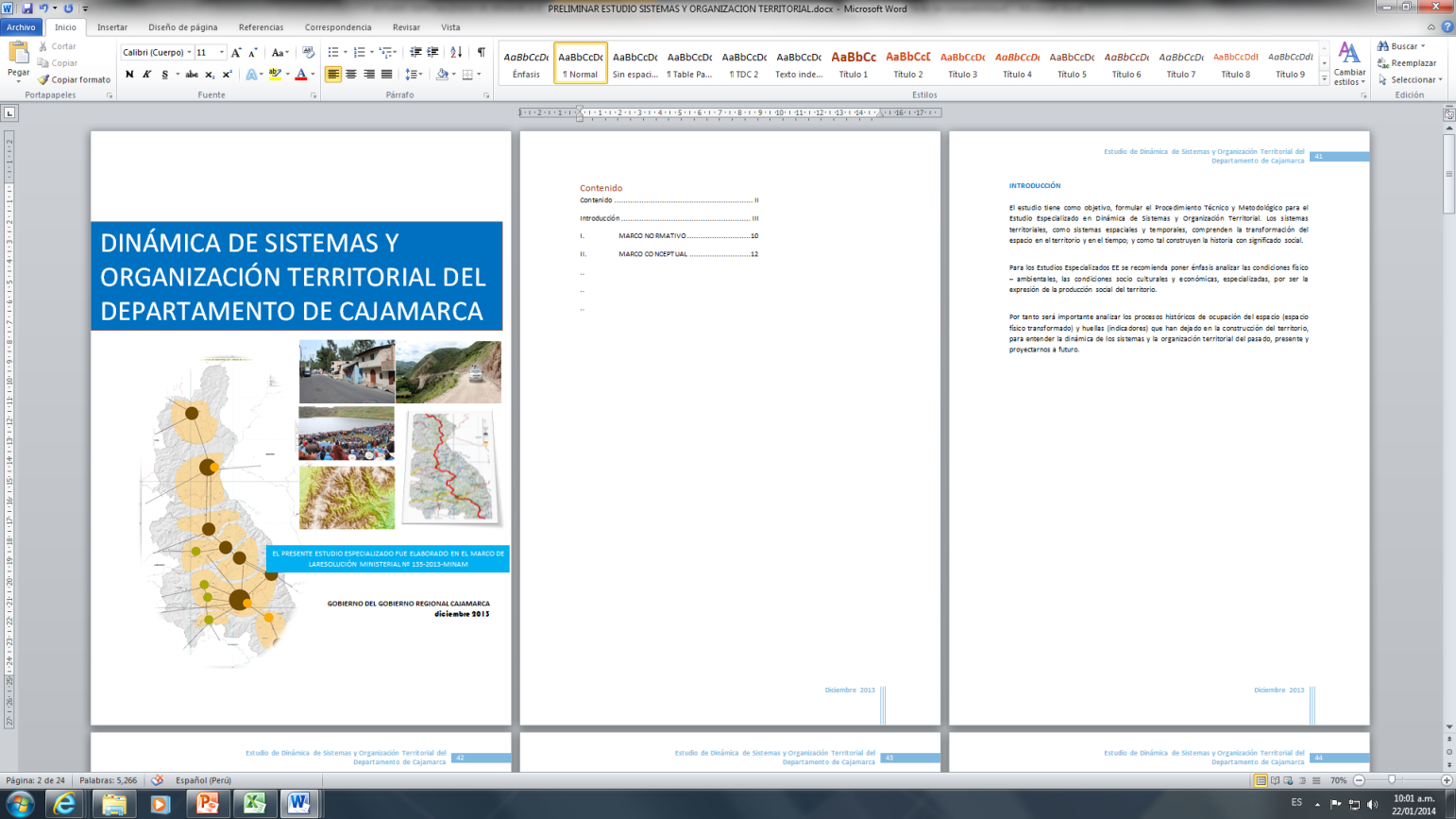 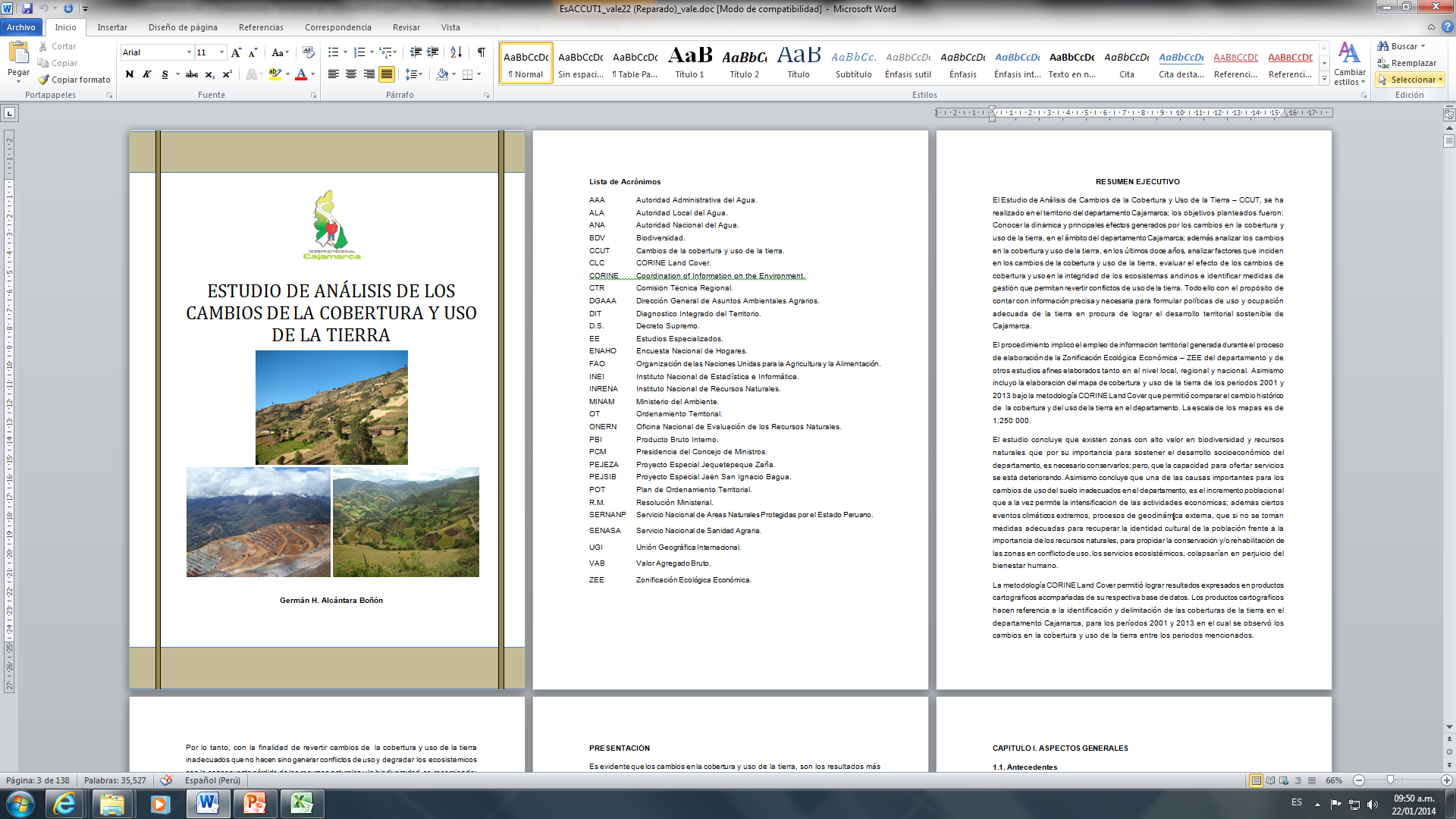 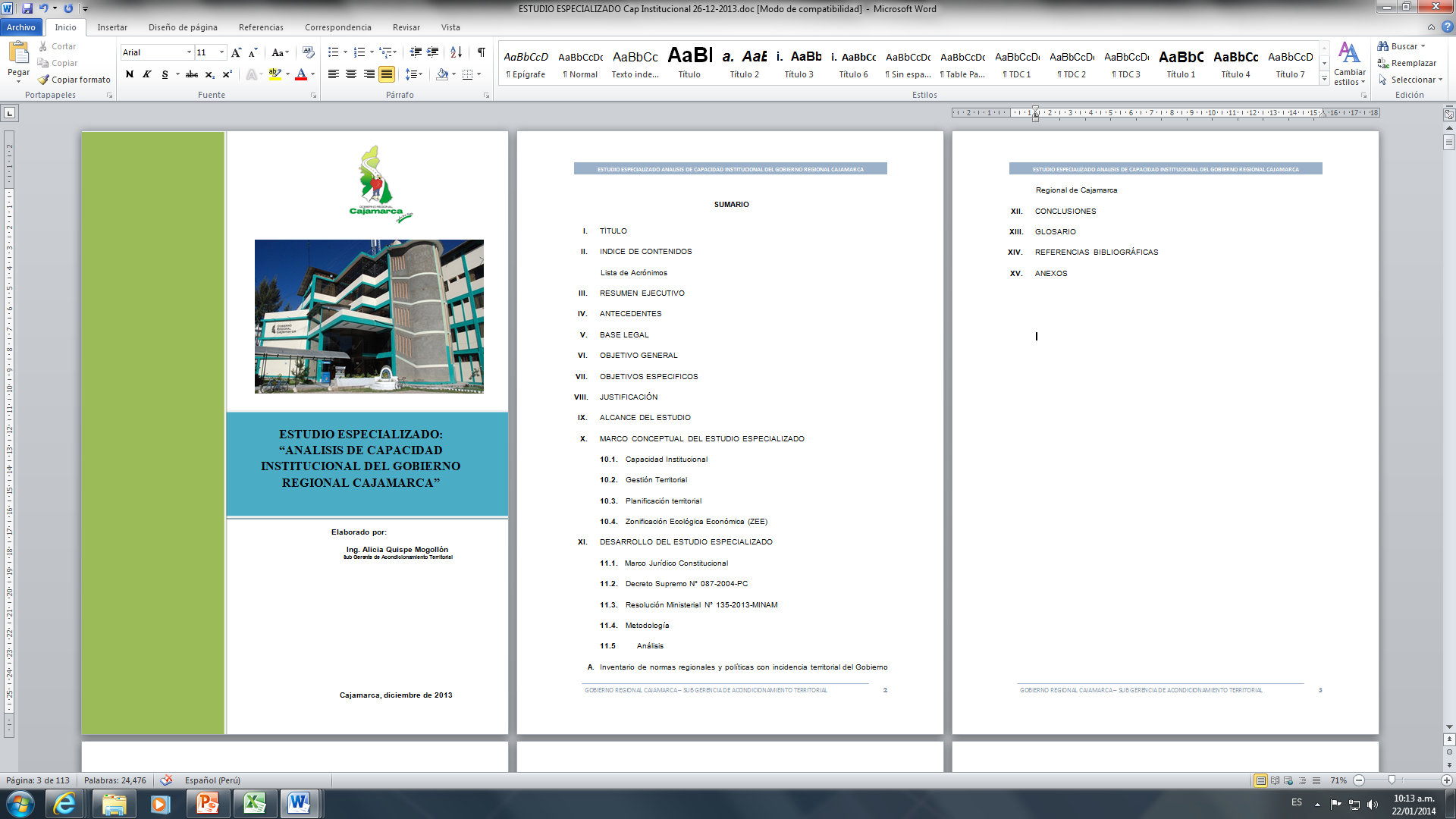 Reuniones por Sub Comisiones para cada uno de los Estudios Especializados
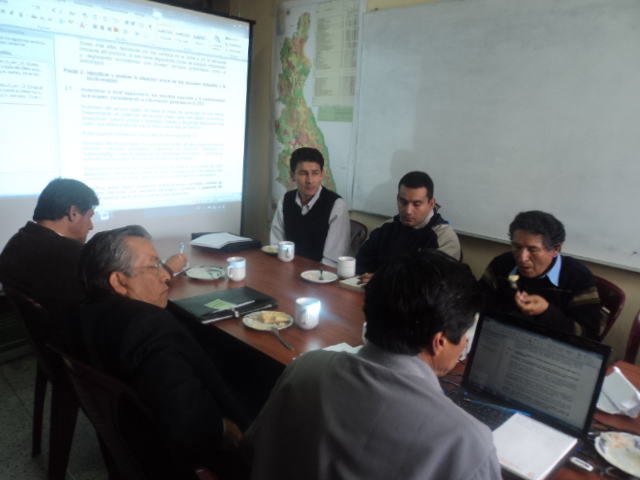 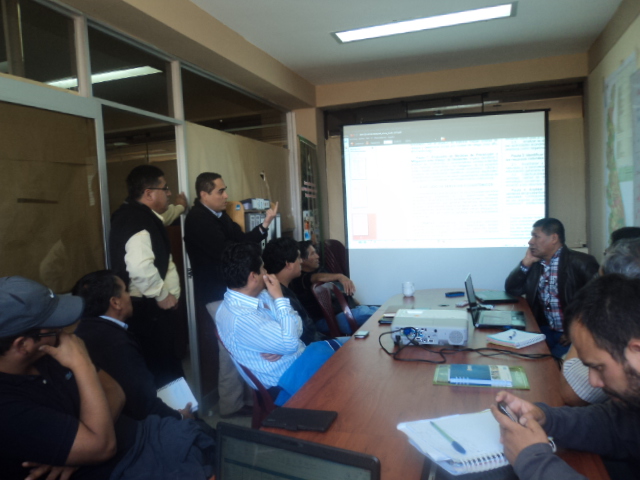 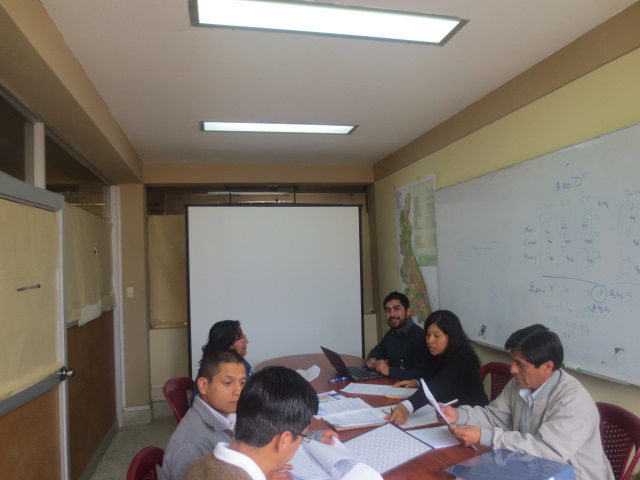 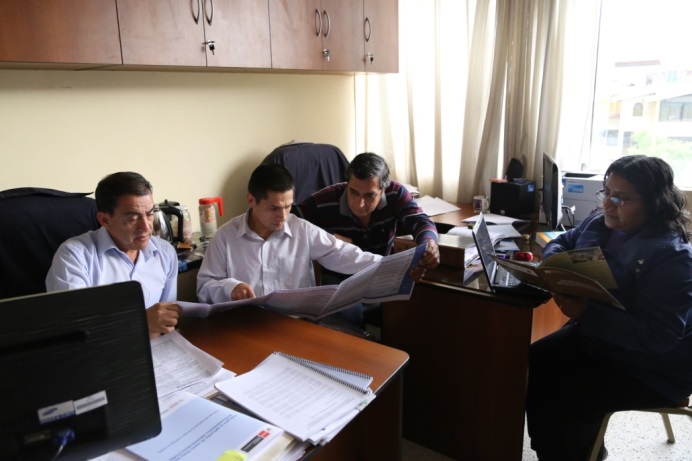 Cajamarca Región Rural: Indicadores  Económicos
Porcentaje de la (PEA) por actividad Económica - Cajamarca 2007.
Fuente: Instituto Nacional Estadística e Informática – INEI, Censo Nacional 2007 XI de Población y VI Vivienda
Fuente: INEI – IV Censo Nacional Agropecuario 2012.
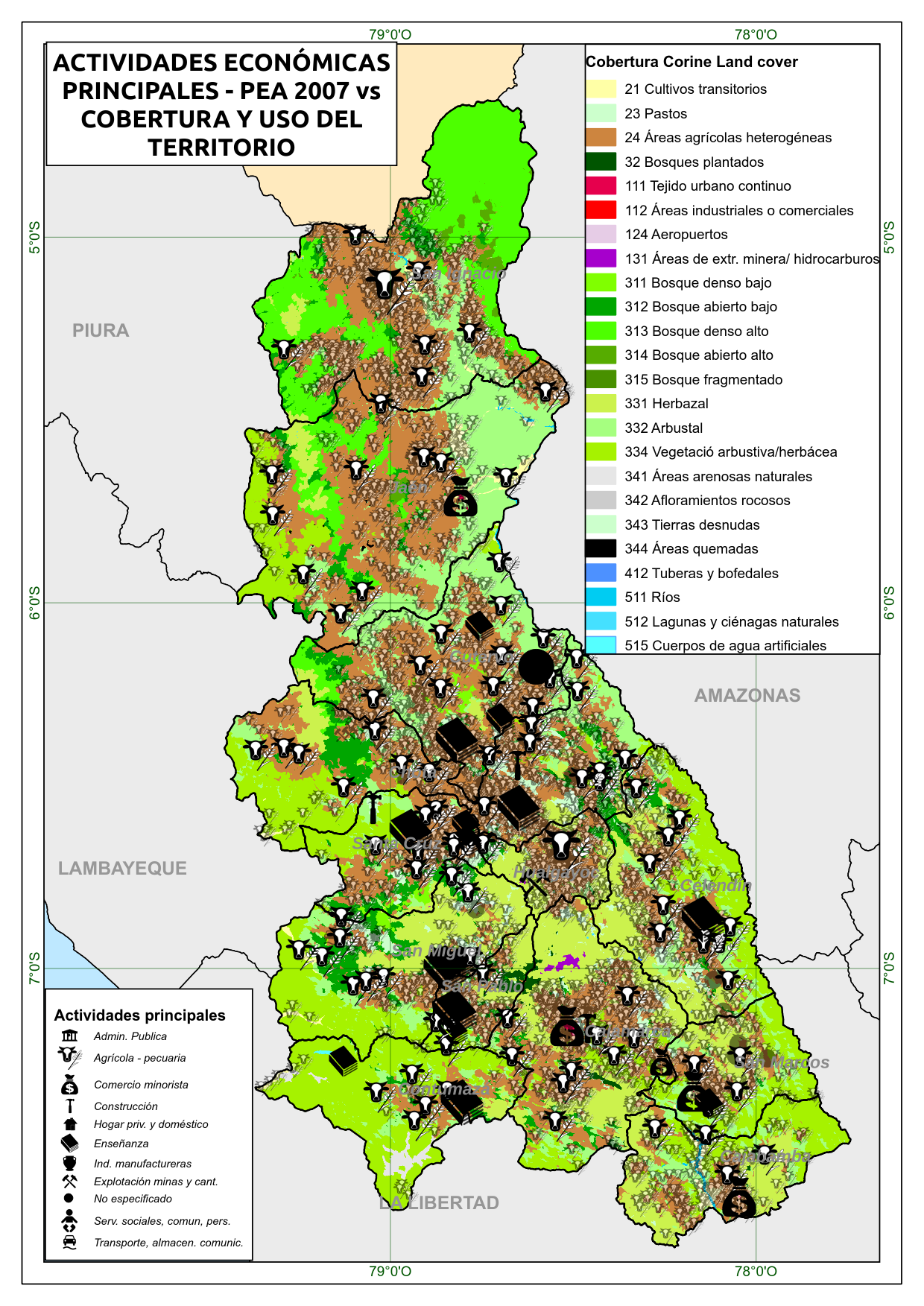 Actividades económicas principales vs. cobertura y uso del territorio
DINÁMICA DE SISTEMAS Y ORGANIZACIÓN TERRITORIAL
Cajamarca, tiene una población eminentemente rural según el Censo de 1993 fue de 1´259,808 habitantes, de los cuales la población urbana fue el 24.7% y la población rural alcanzó el 75.30%. Para el Censo del 2007 la población fue de 1´387,809 habitantes, de los cuales urbana fue de 32.71% y la población rural fue de 67.29%.

En las provincias encontramos que 7 provincias que muestran un crecimiento poblacional, siendo Cajamarca, Jaén, San Ignacio, Celendín, Hualgayoc, Cajabamba y San Marcos; en tanto que 6 provincias muestran un decrecimiento poblacional y son: Chota, Santa Cruz, San Pablo, San Miguel, Cutervo y Contumazá. Estas últimas muestran una dinámica comercial con los departamentos costeros principalmente con Lambayeque y La Libertad.
DISTRIBUCION DE LOS CENTROS POBLADOS EN CAJAMARCA
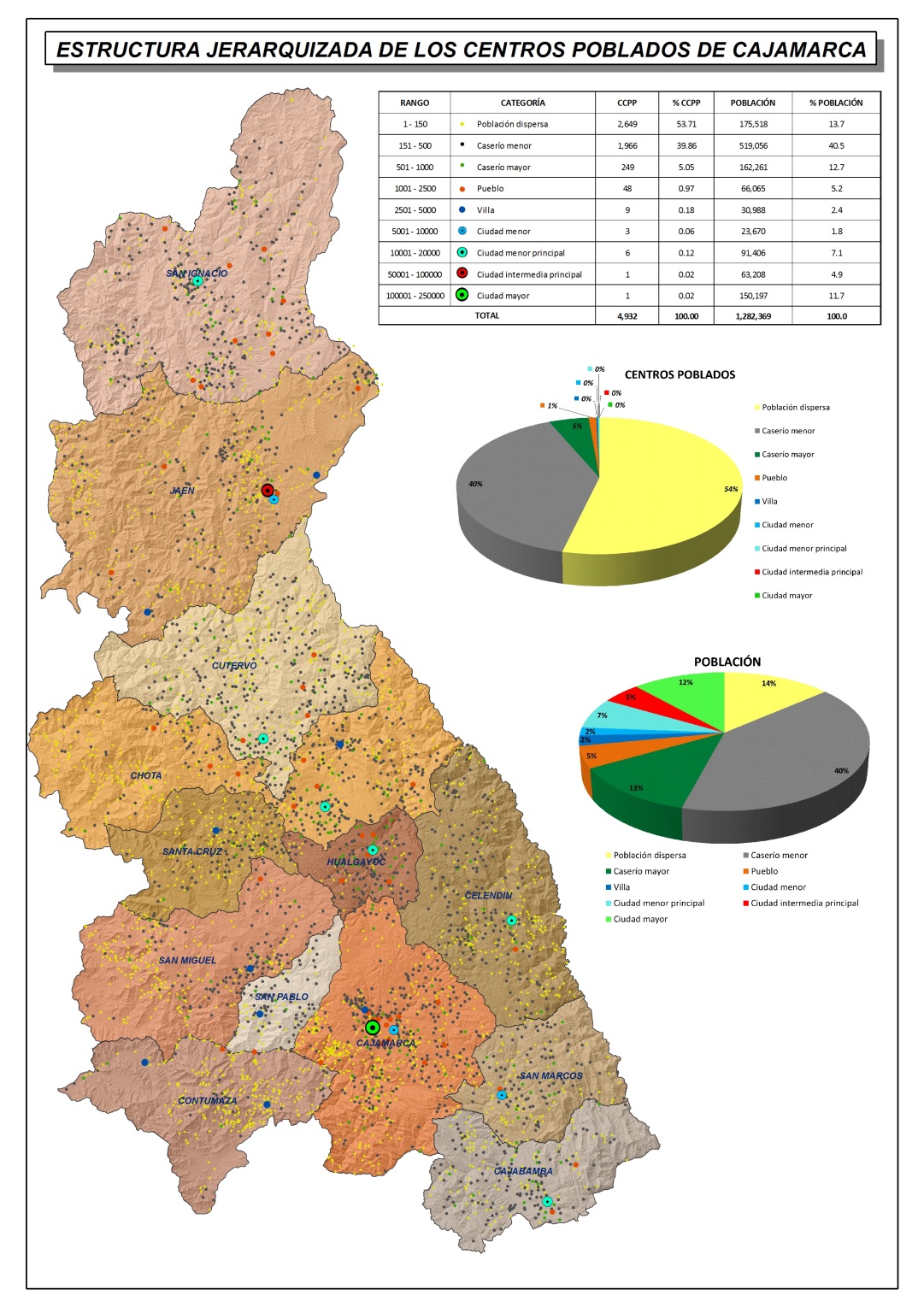 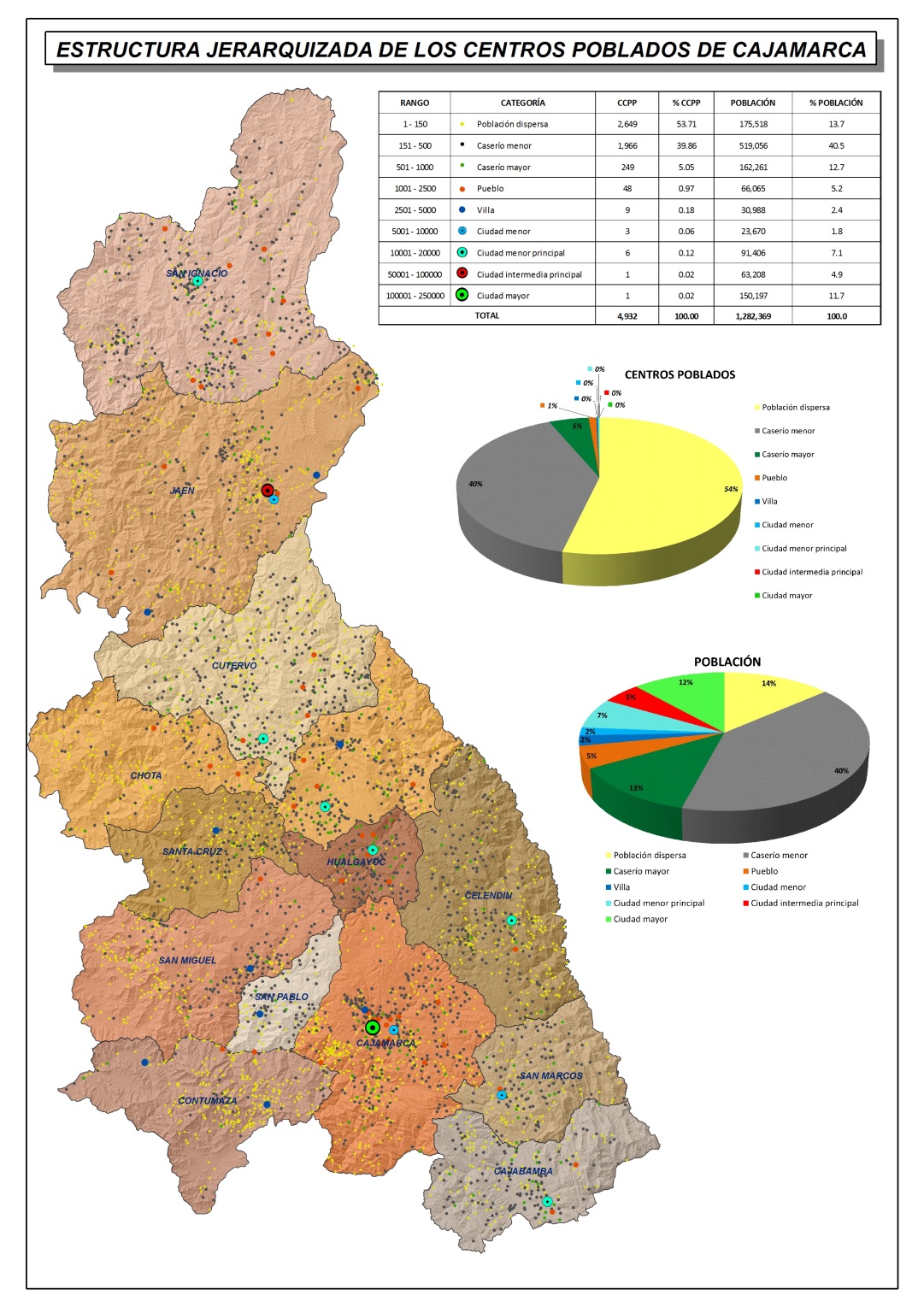 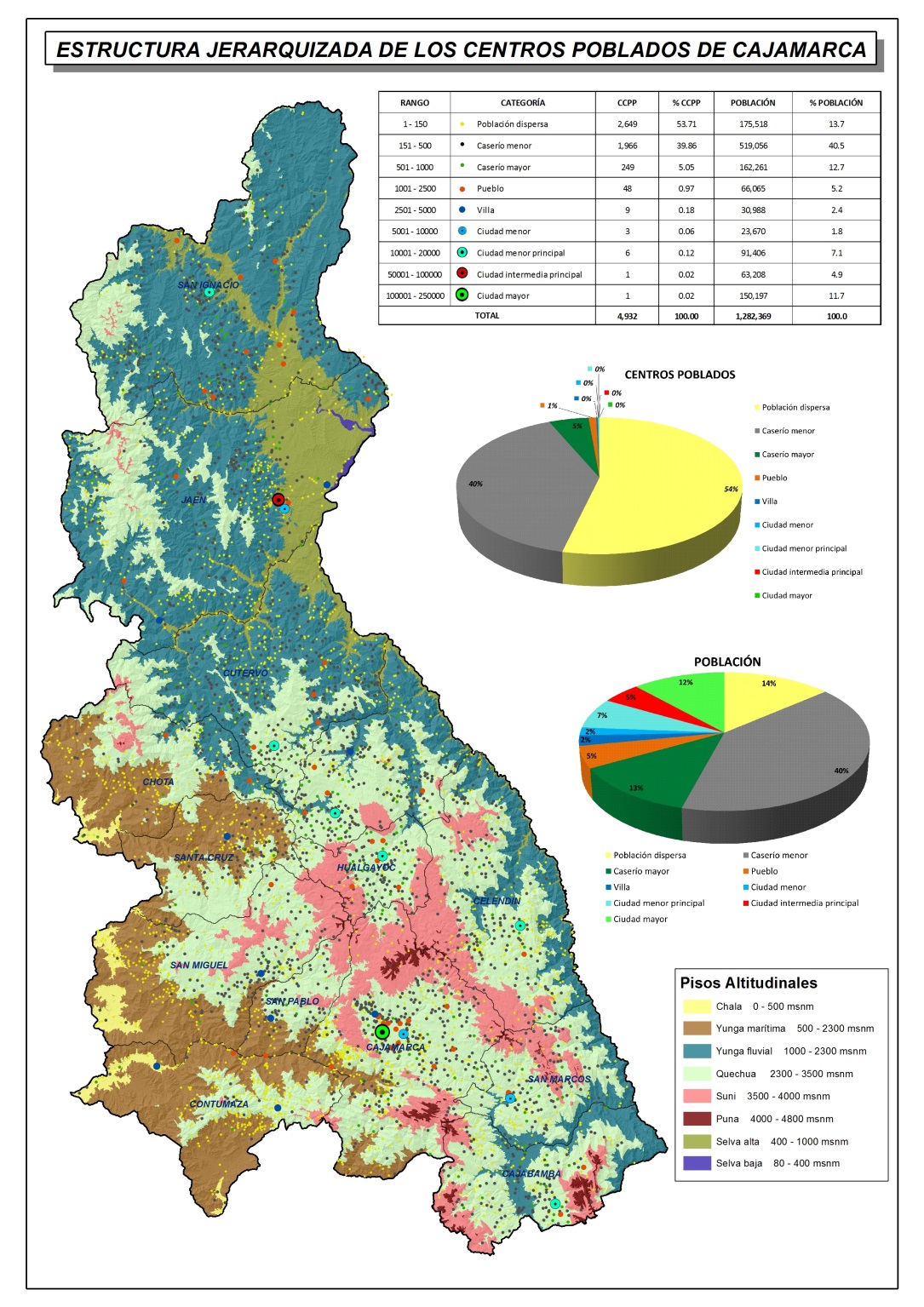 Evaluación del Riesgo de Desastres y vulnerabilidad al Cambio Climático
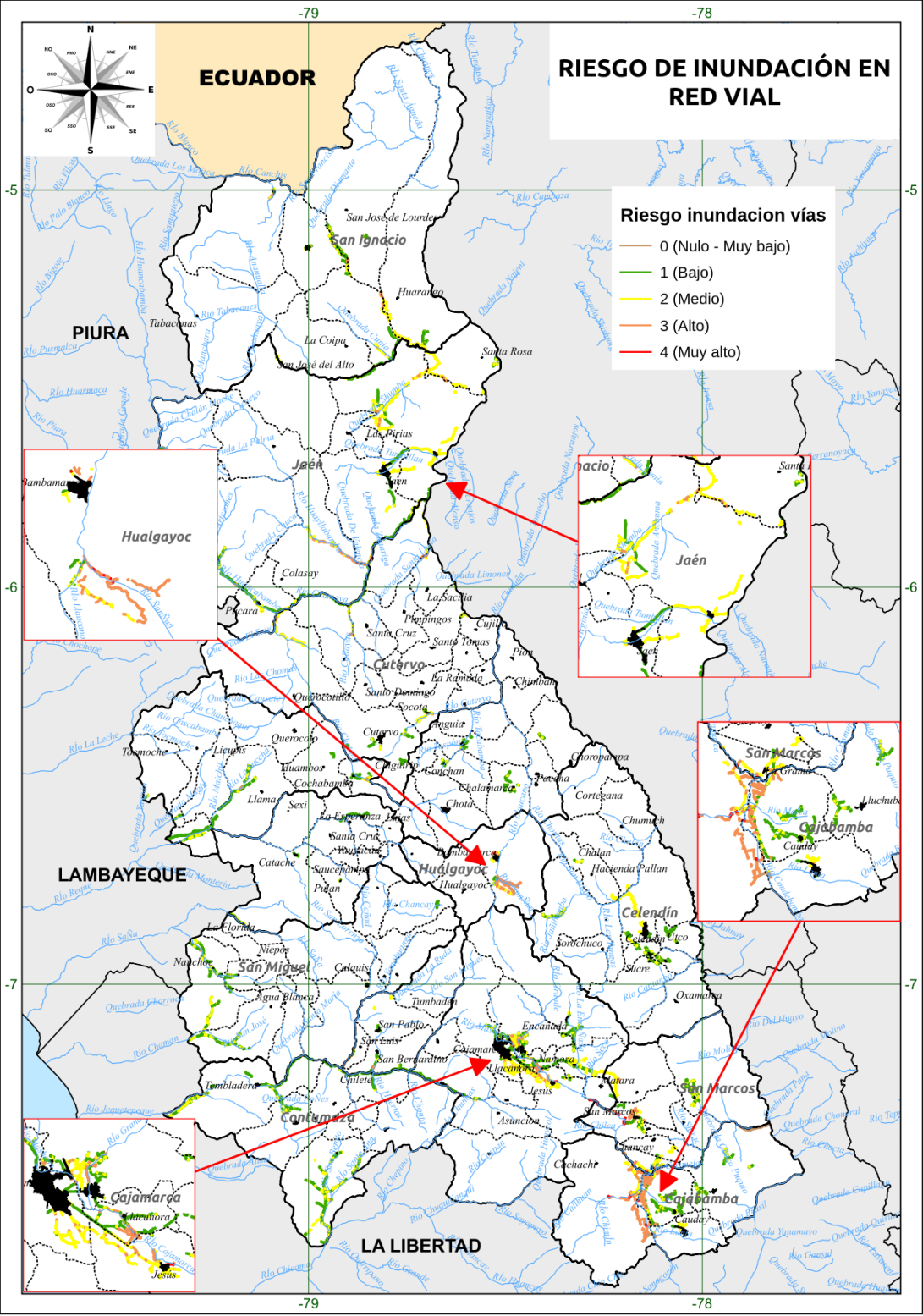 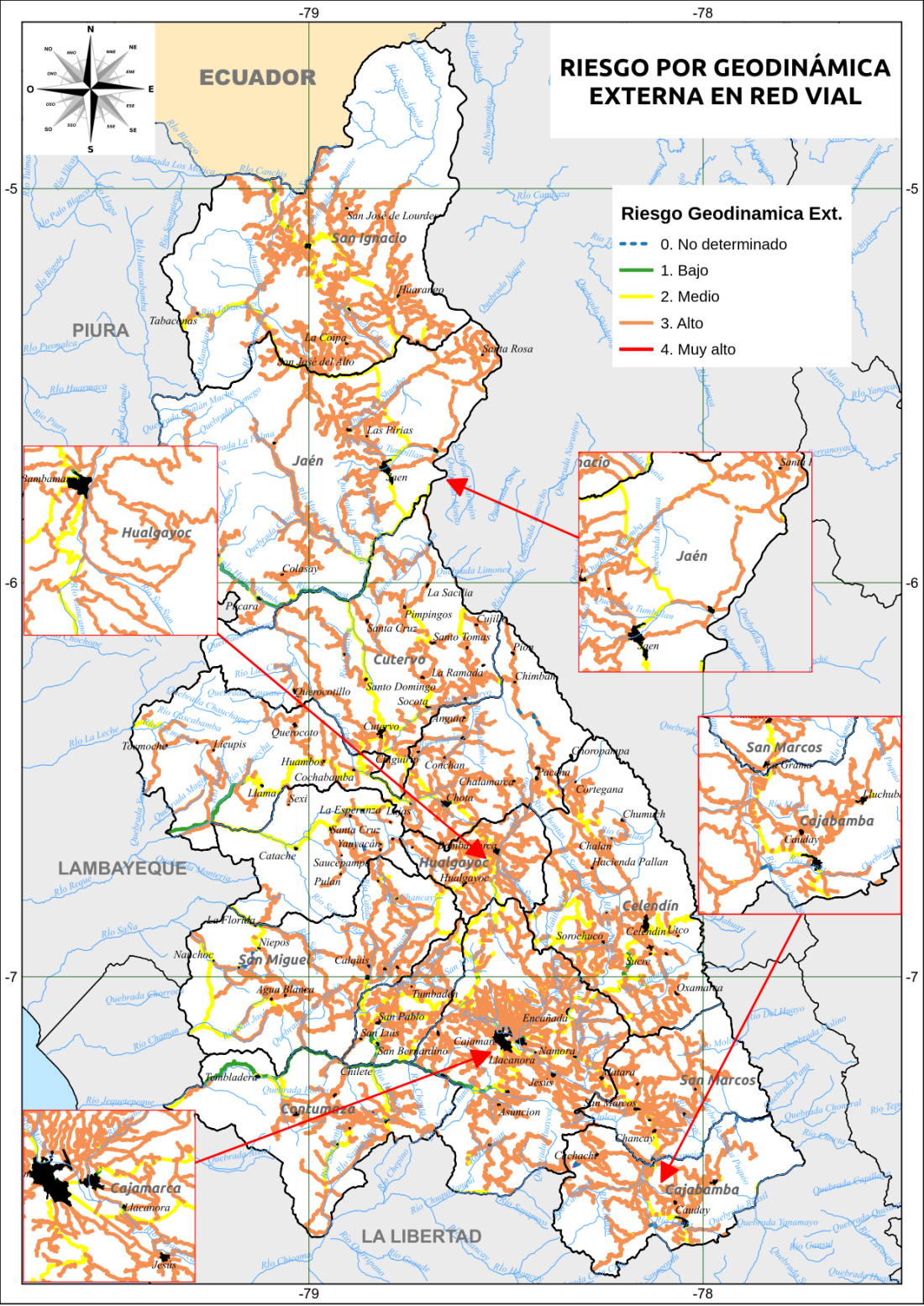 Evaluación del Riesgo de Desastres y vulnerabilidad al Cambio Climático
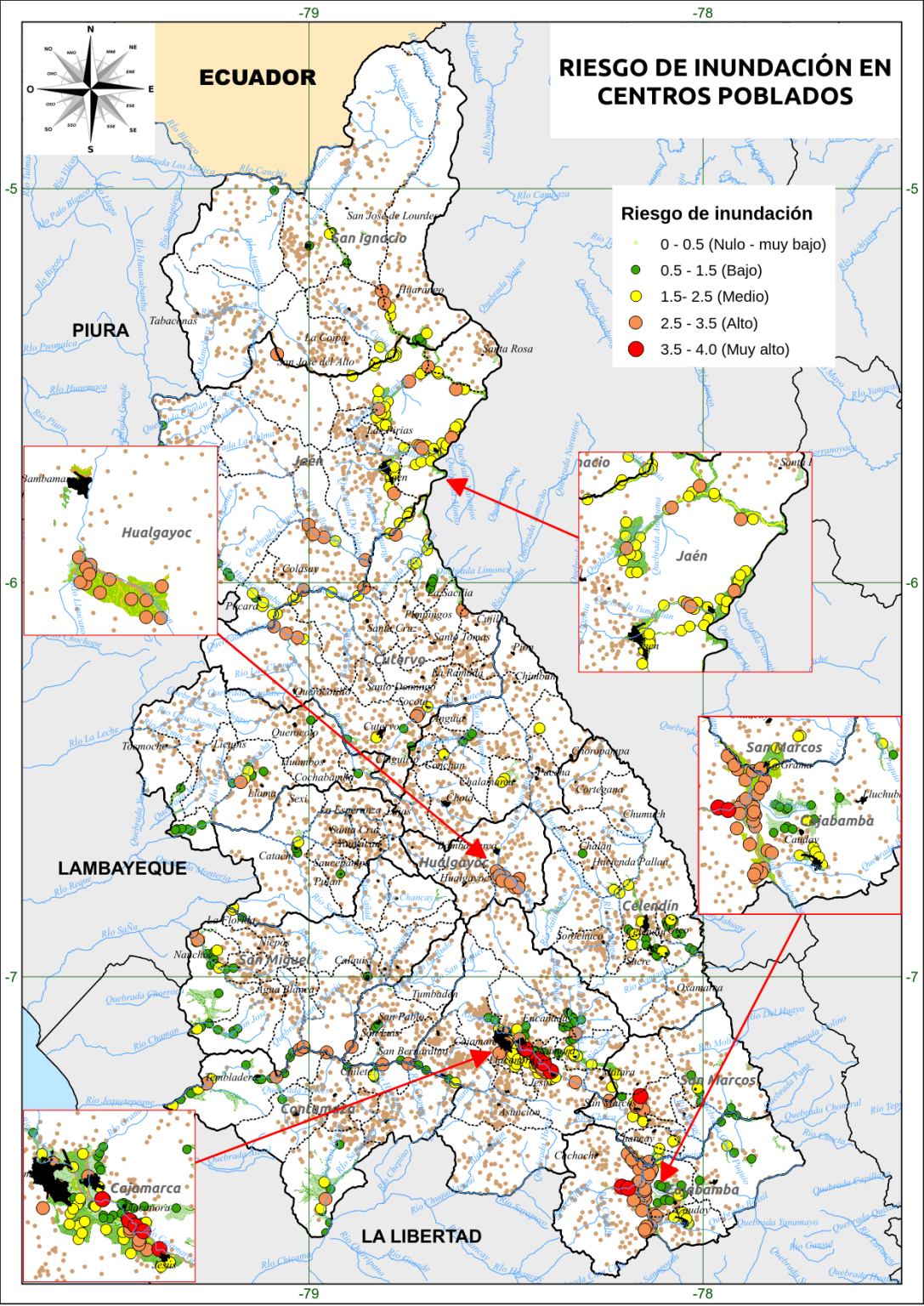 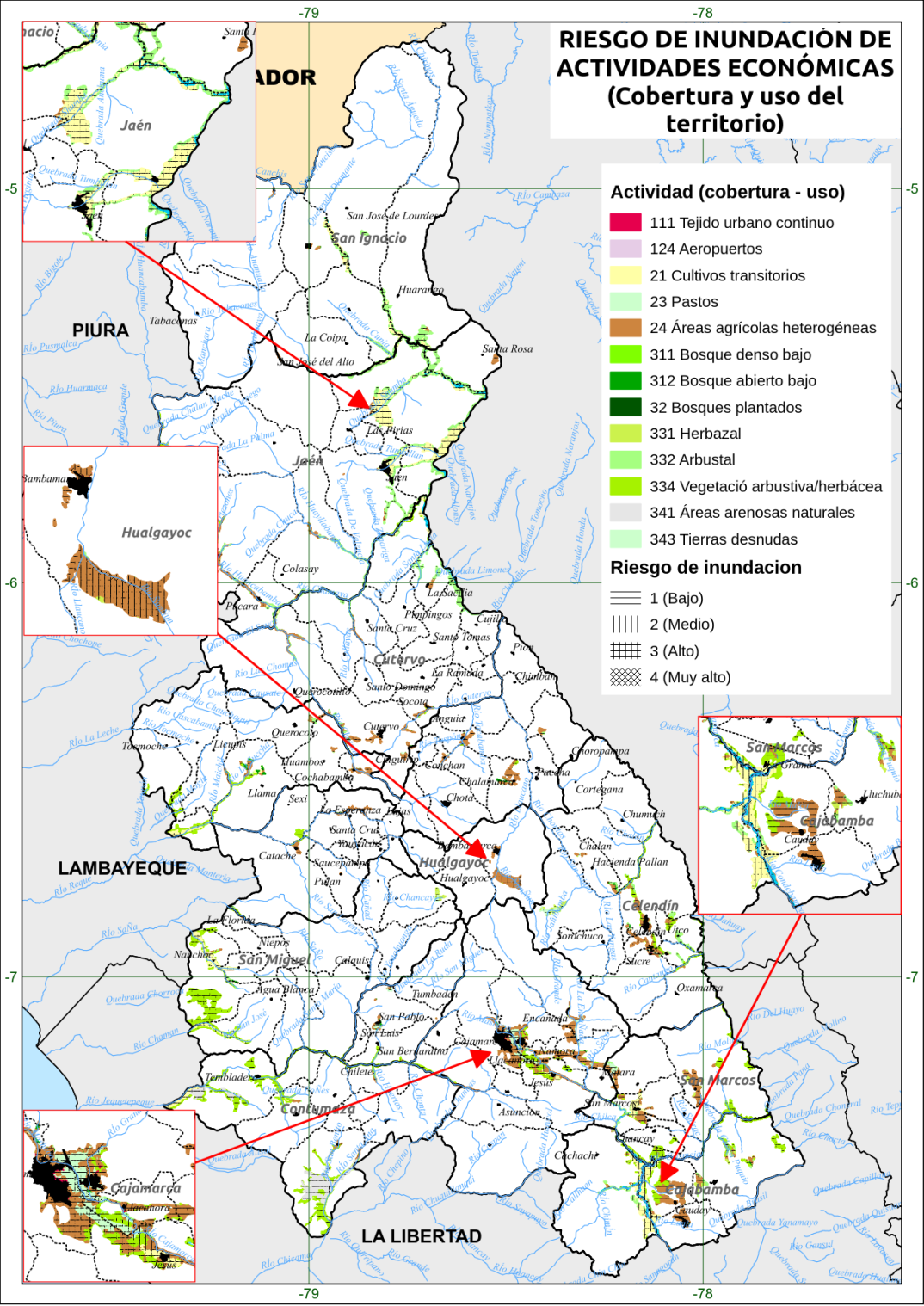 SERVICIOS ECOSISTEMICOS
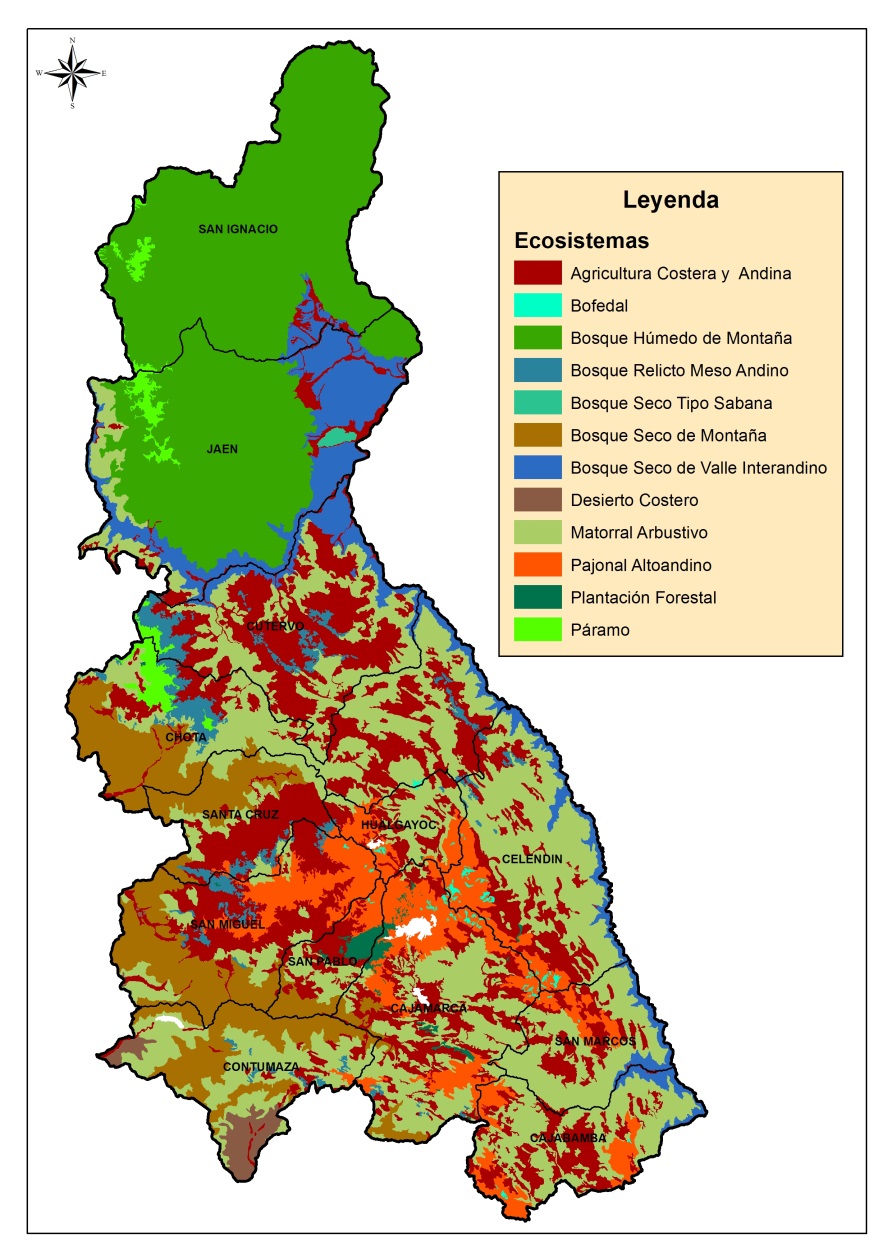 De los 12 ecosistemas identificados, los Bofedales, el Bosque Húmedo de Montaña, el Bosque Seco de Valle Interandino, el Matorral Arbustivo, el Pajonal Alto andino y el Páramo, son los ecosistemas de Cajamarca, que ofertan más e importantes SE como: agua, alimento, materias primas, oportunidades para la recreación y el turismo, etc.

La Agricultura Costera, Andina y el Bosque plantado, pese a que son ecosistemas culturales, también ofertan importantes SE.

La capacidad actual de los ecosistemas para continuar ofertando Servicios Ecosistémicos, se está deteriorando; aspectos que se han determinado al relacionar y evaluar la contribución de los SE sobre los componentes del bienestar humano y al evaluar el nivel de amenazas a los que están expuestos los referidos SE.
Análisis de los cambios de la cobertura y uso de la tierra. Periodo 2001 - 2013
Para el análisis, como paso previo se ha tenido que generar el mapa de Cobertura y Uso de la tierra de los años 2001 y 2013, aplicando la metodología CORINE Land Cover-CLC.
2001
2013
El cambio total de la cobertura y uso de la tierra en Cajamarca corresponde a un área de 599,236.15 hectáreas que representa el 18.18%.
El análisis de la superficie de cambio de las coberturas (años 2001-2013),  los bosques perdieron el 5.1% de sus superficie; sin embargo las áreas agrícolas heterogéneas ganaron 11.5% en su superficie.
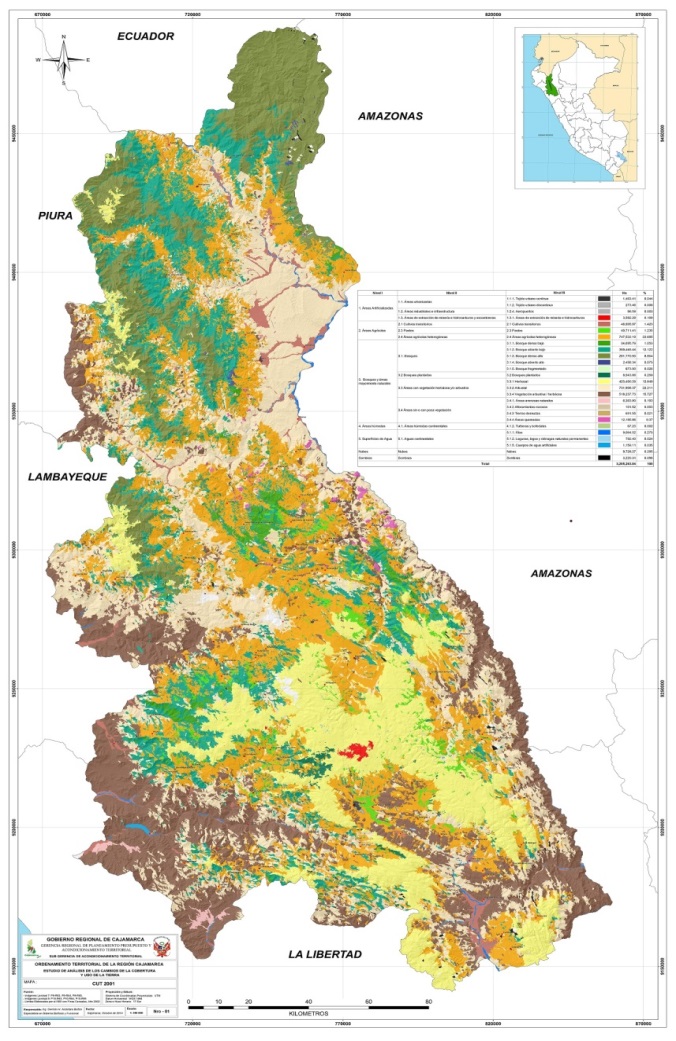 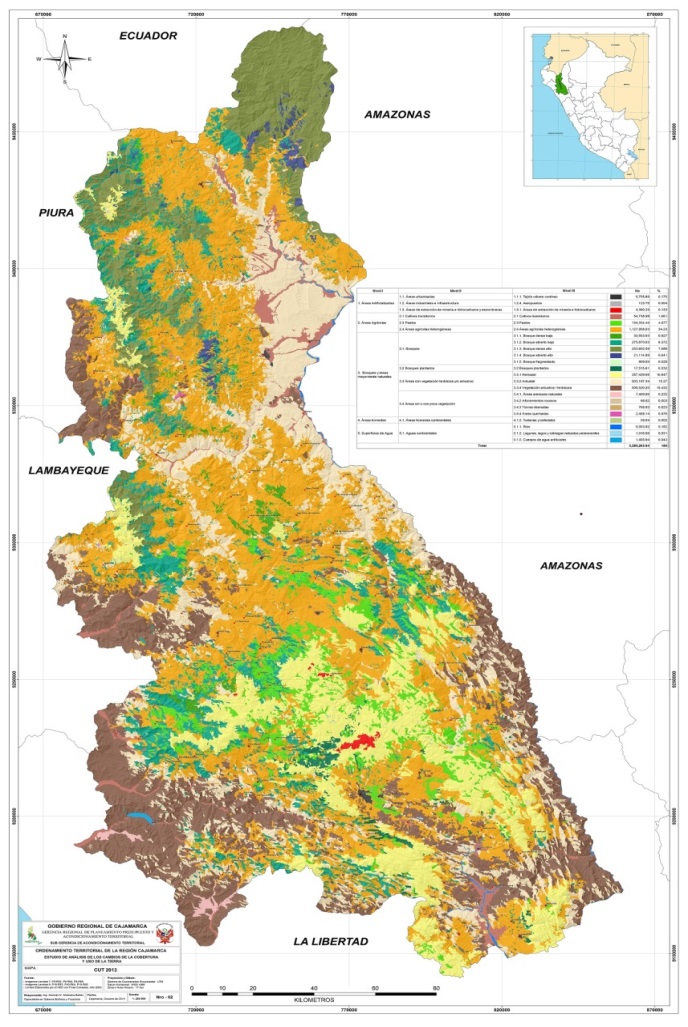 Incremento del áreas agrícolas heterogéneas (24) sobre bosques (31)
Cambio de 31 a 24 – San Ignacio
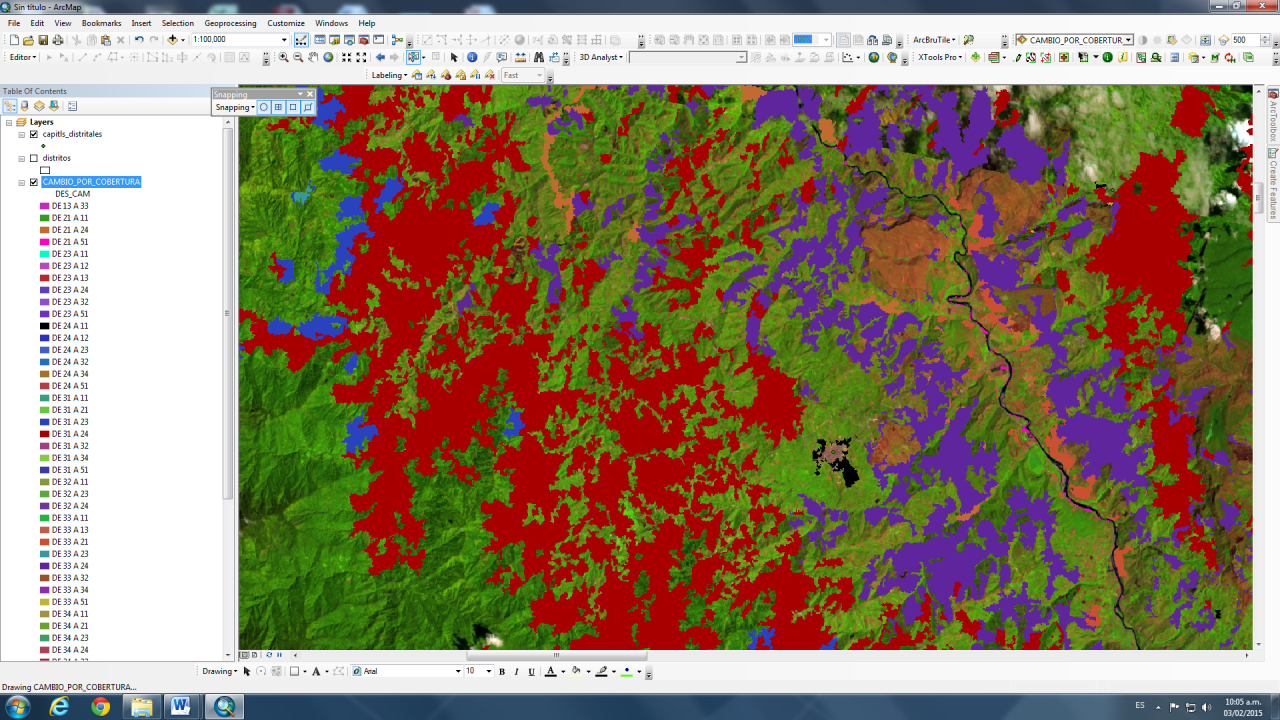 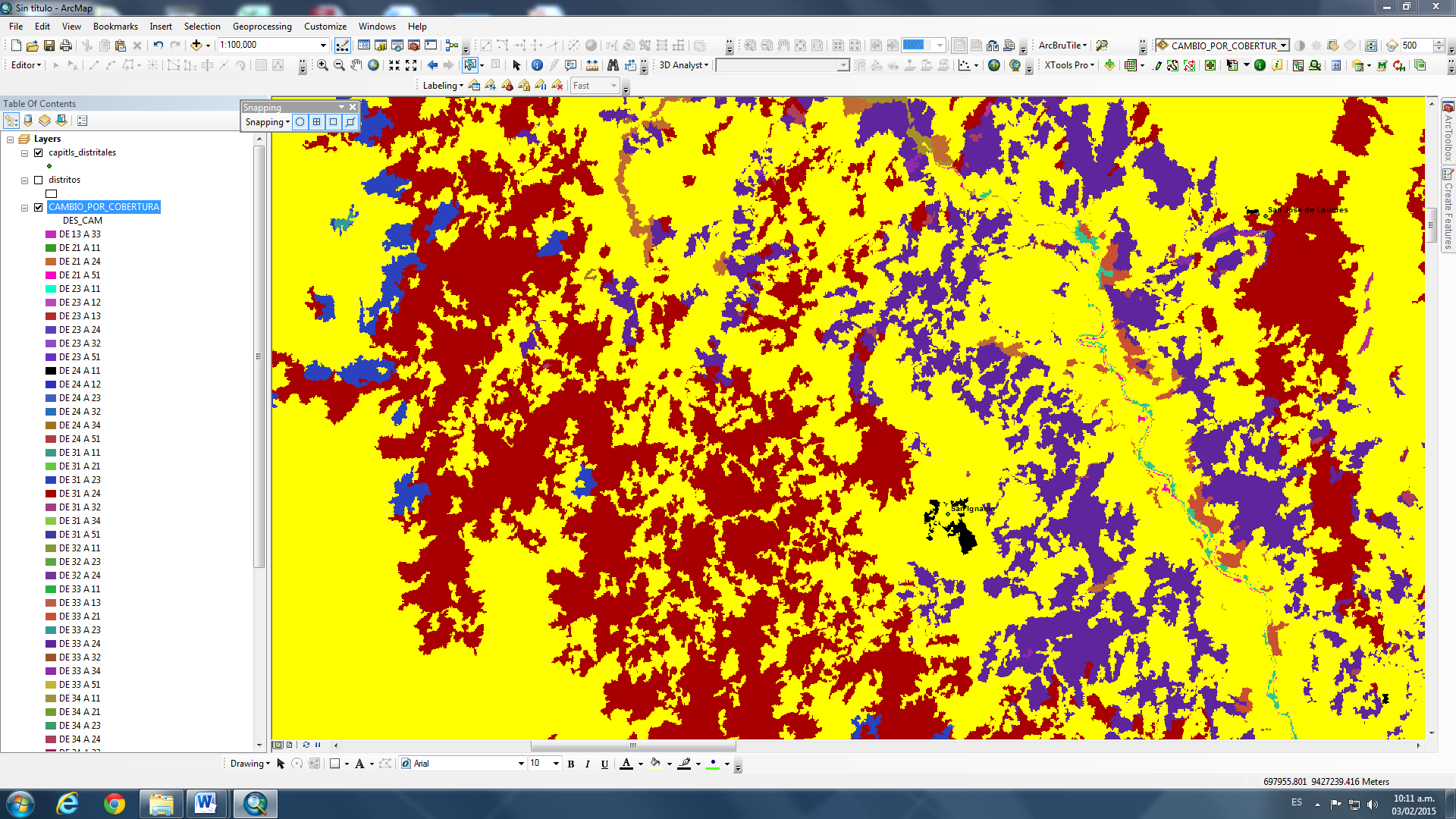 Se identificó 47 cambios, la variación de bosques y  vegetación arbustiva hacia áreas agrícolas heterogéneas, es el que más impacto ha generado, debido a que estos espacios han sido transformados a terrenos agrícolas destruyendo la cubertura vegetal natural en perjuicio de la oferta de importantes Servicios Ecosistémicos.
Cambio de 33 a 24 – Distritos: Santa Cruz, La Esperanza, Utiyacu (Santa Cruz); Huambos, Cochabamba, Lajas (Chota
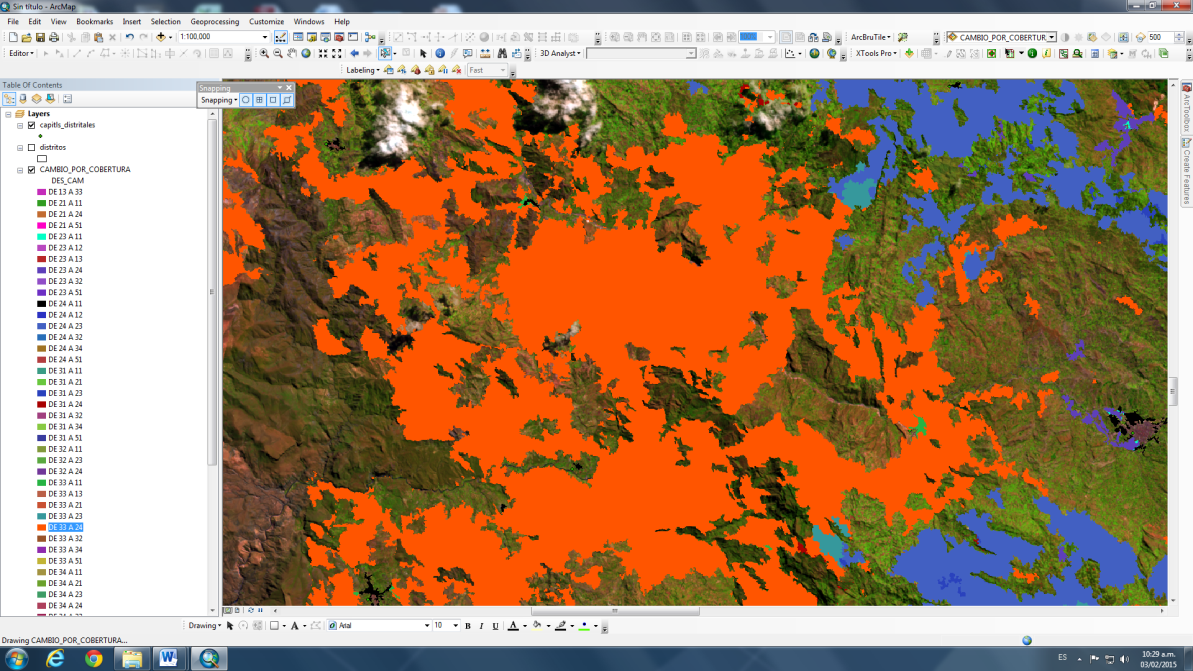 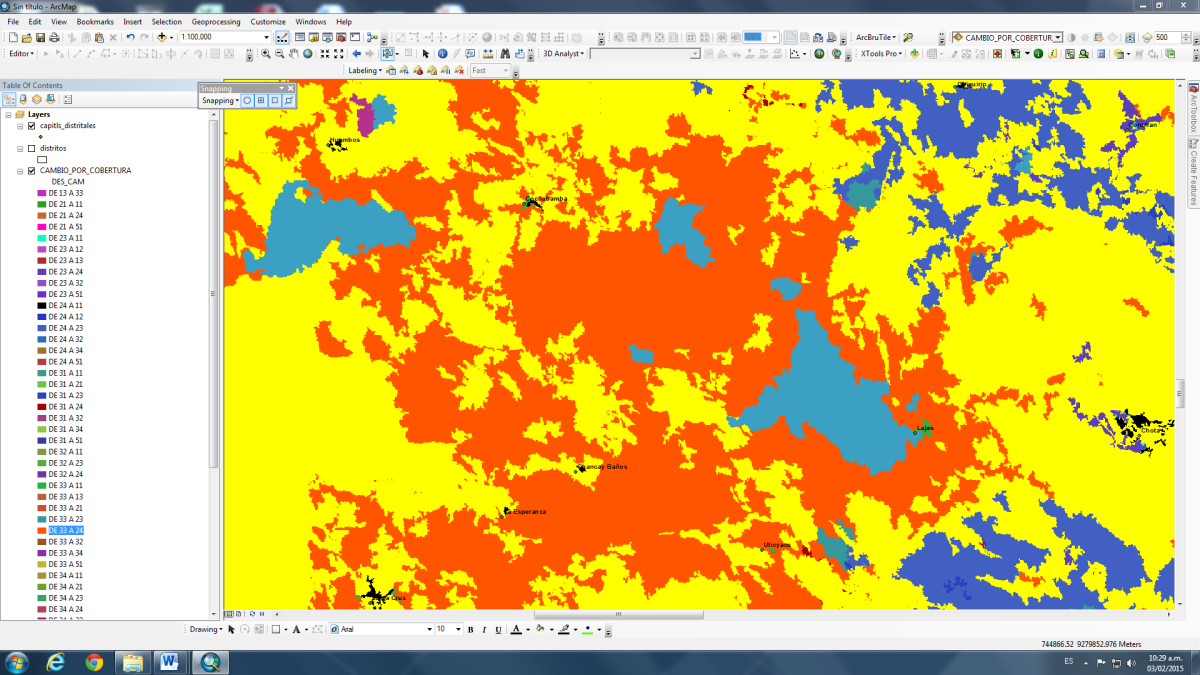 Incremento del áreas agrícolas heterogéneas (24) sobre áreas con vegetación herbácea y/o arbustiva(33)
Identificación y delimitación de Zonas de Tratamiento Especial-ZTE
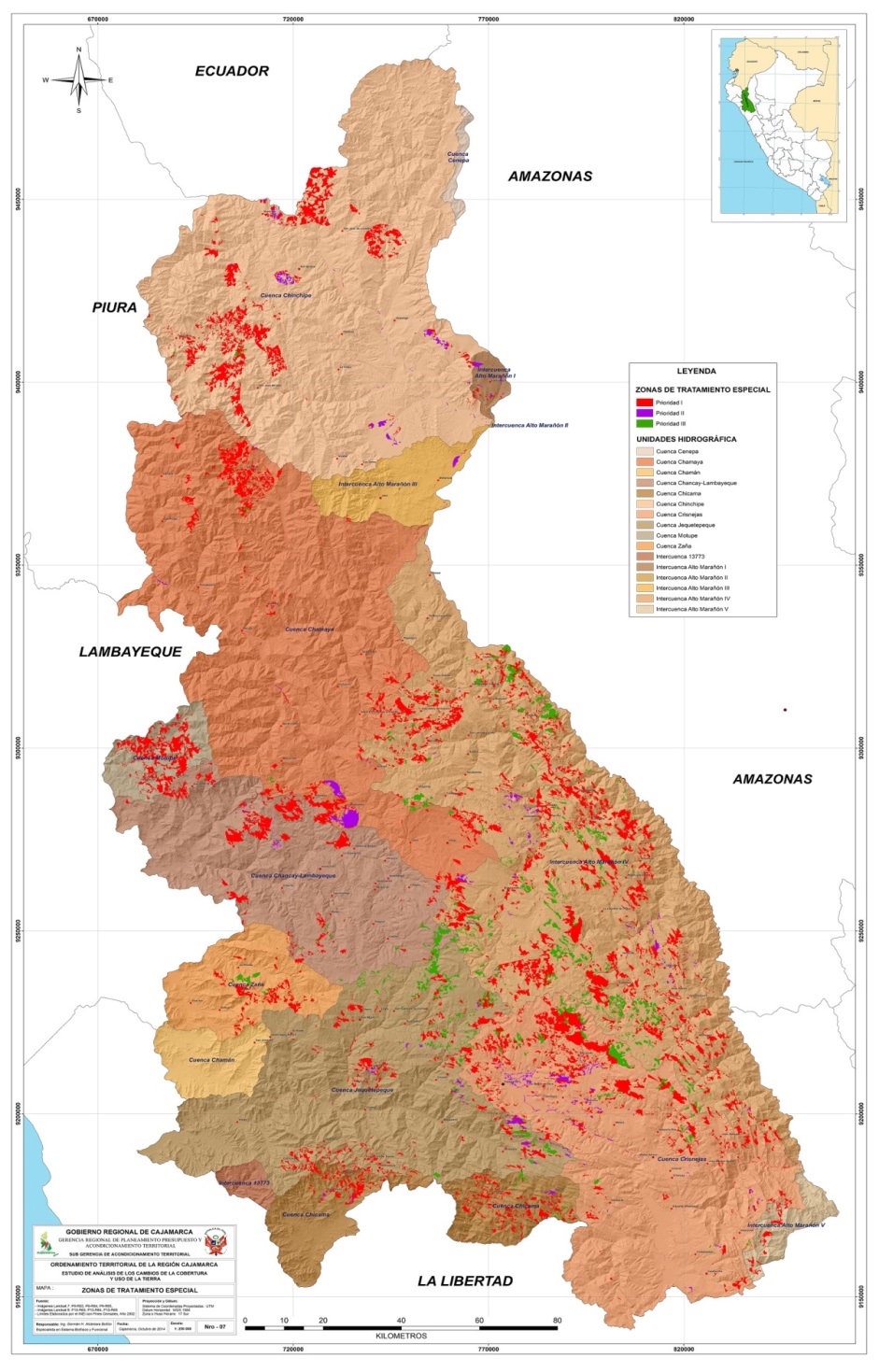 Para el presente estudio, las ZTE son espacios del territorio que a consecuencia de cambios inadecuados de la cobertura y uso de la tierra, han perdido cobertura vegetal, importantes especies de biodiversidad (flora  y fauna), excepto algunos lugares que por inaccesibilidad aún mantienen tales especies.
Se identificó noventa sub zonas que forman parte de doce zonas de tratamiento especial.
Superficie que cubren las Zonas de Tratamiento Especial
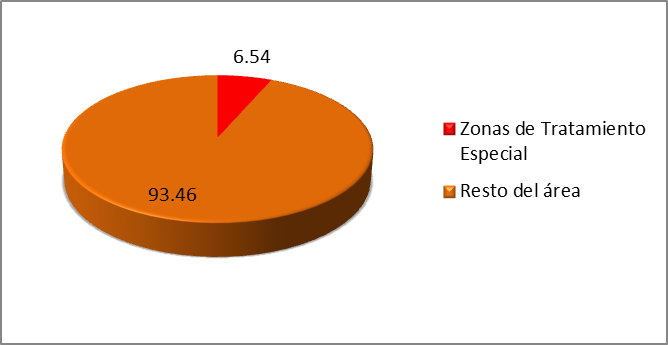 Las actividades del sector primario, dentro de ellas la agropecuaria es la que mas PEA ocupa en el territorio; la actividad extractiva ocupa menor PEA, sin embargo la magnitud de los impactos de esta ultima, es mayor respecto a las anteriores.
Remisión de EE al MINAM
Resultados a la fecha
Generación de 2da y 3era versión de los EE a fin de alcanzar opinión favorable por parte de la DGOT remitidos entre octubre y diciembre 2014.
Los plazos para la revisión y opinión favorable no dependen ni están sujetos a criterios técnicos que pueda establecer el Gobierno Regional Cajamarca sino por el contrario, de acuerdo a la Resolución Ministerial 135-2013-MINAM, está sujetos a lo que la DGOT del MINAM pueda señalar.
Reiterativos y respuesta sobre un EE
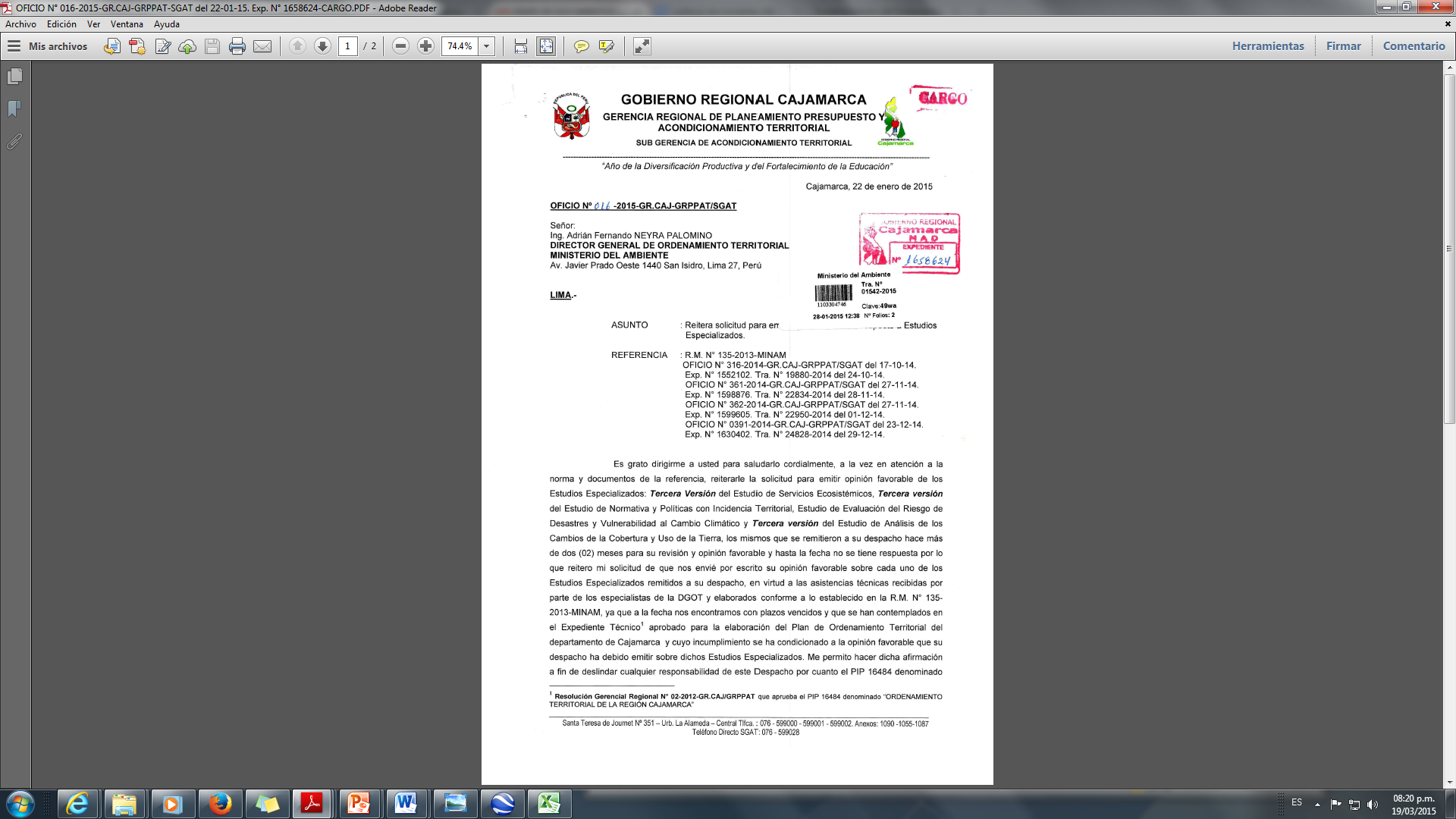 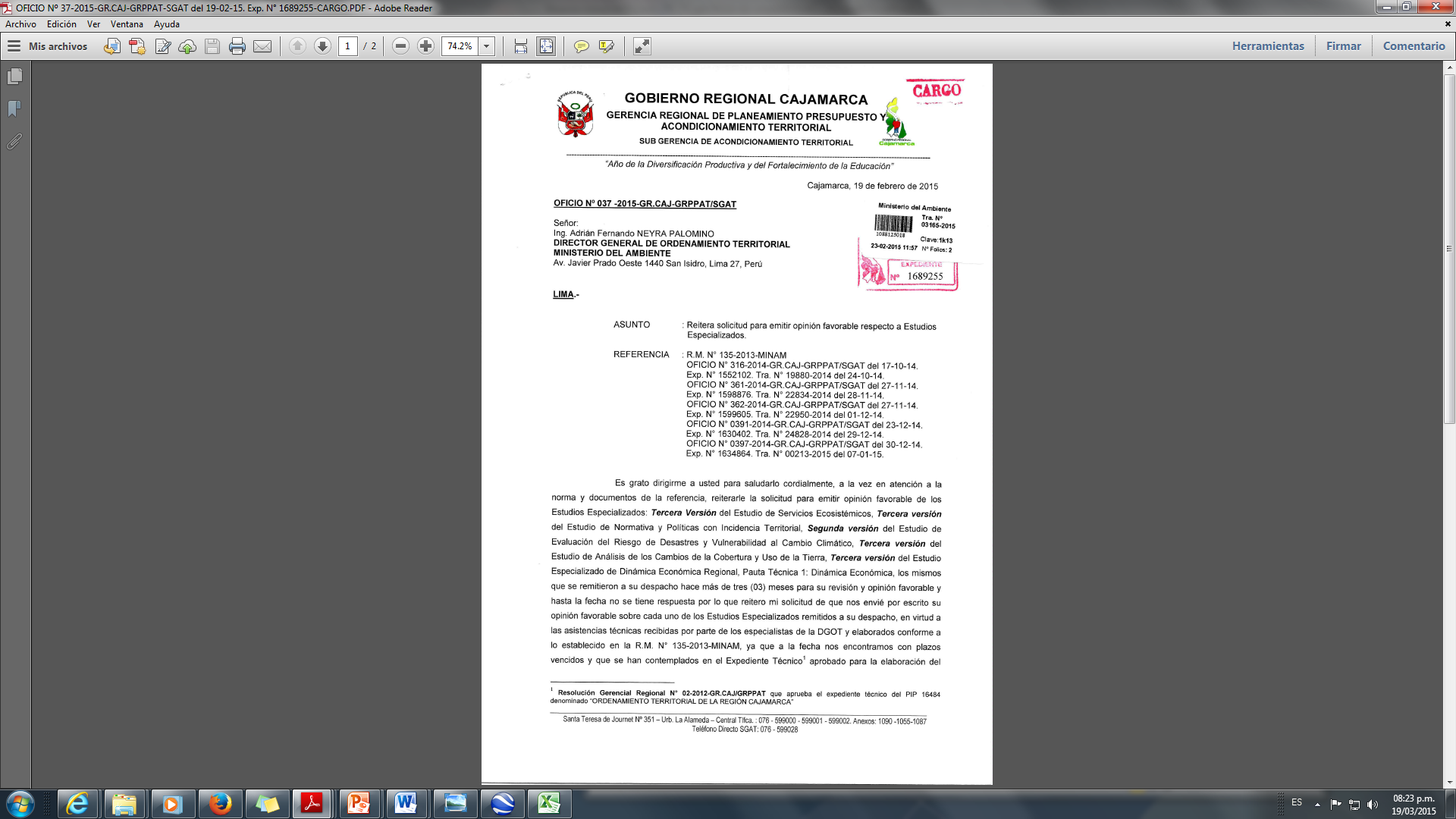 Agenda del MINAM en OT
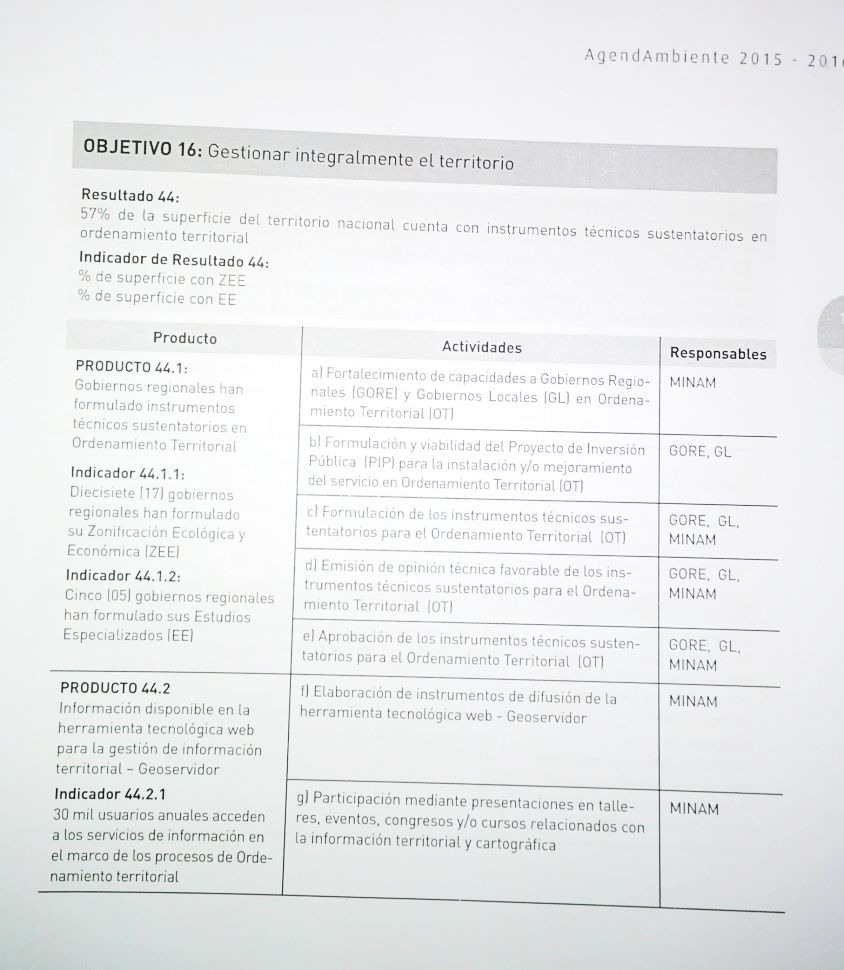 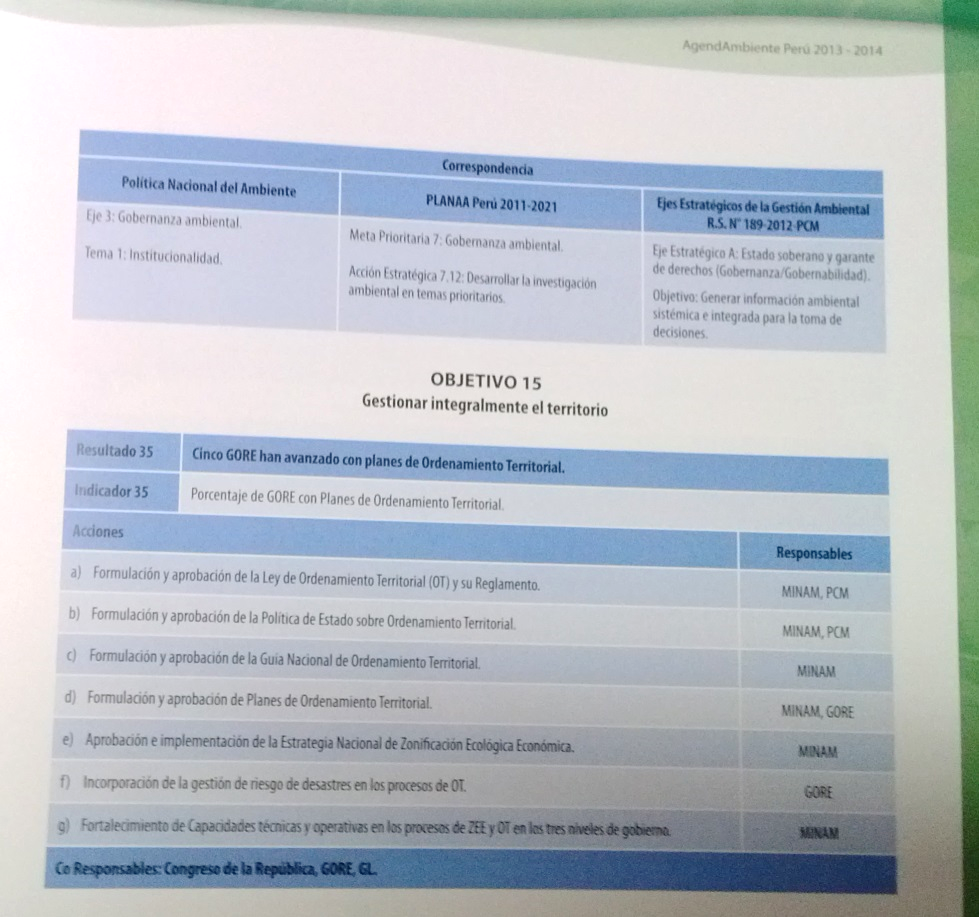 CONTACTOS:

Pagina Web:
www.regioncajamarca.gob.pe
http://zeeot.regioncajamarca.gob.pe/

Grupo Gmail:
proceso_zee_ot@googlegroups.com

Correos del proceso
proceso.zee.ot@gmail.com

Correo Personal
aliciaquispem@gmail.com
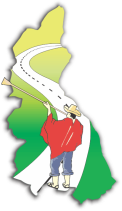 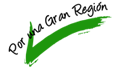 ¡Cajamarca es nuestra tierra,
Ordenarla es amarla!
¡GRACIAS!